Презентация по технологии поделок из«Ватных дисков» «Пищевых макарон»«Пластилина» «Ватных палочек».
ТЕМА :
«Я живу в Кузбассе»
Одним из самых любимых и увлекательных занятий для детей является изготовление поделок из различного материала – картона, бумаги ,подручных материалов, которые найдутся в каждом доме подойдут для изготовления поделок . К одним из них относятся ватные- палочки, ватные диски, пластилин ,обычные макаронные изделия, которые безопасны и безвредны в использовании.
Цель:
Совершенствование работы по художественно-эстетическому развитию воспитанников, развитие духовно-нравственных, патриотических и эстетических чувств детей
задачи:
Формировать умения детей составлять изображения из частей, правильно располагать и аккуратно наклеивать детали .

Развивать воображение, творчество, чувство композиции.
Воспитывать стремление добиваться хорошего результата.
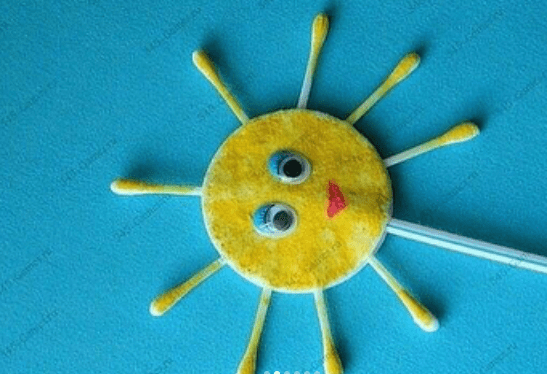 «Одуванчики» из ватных палочек
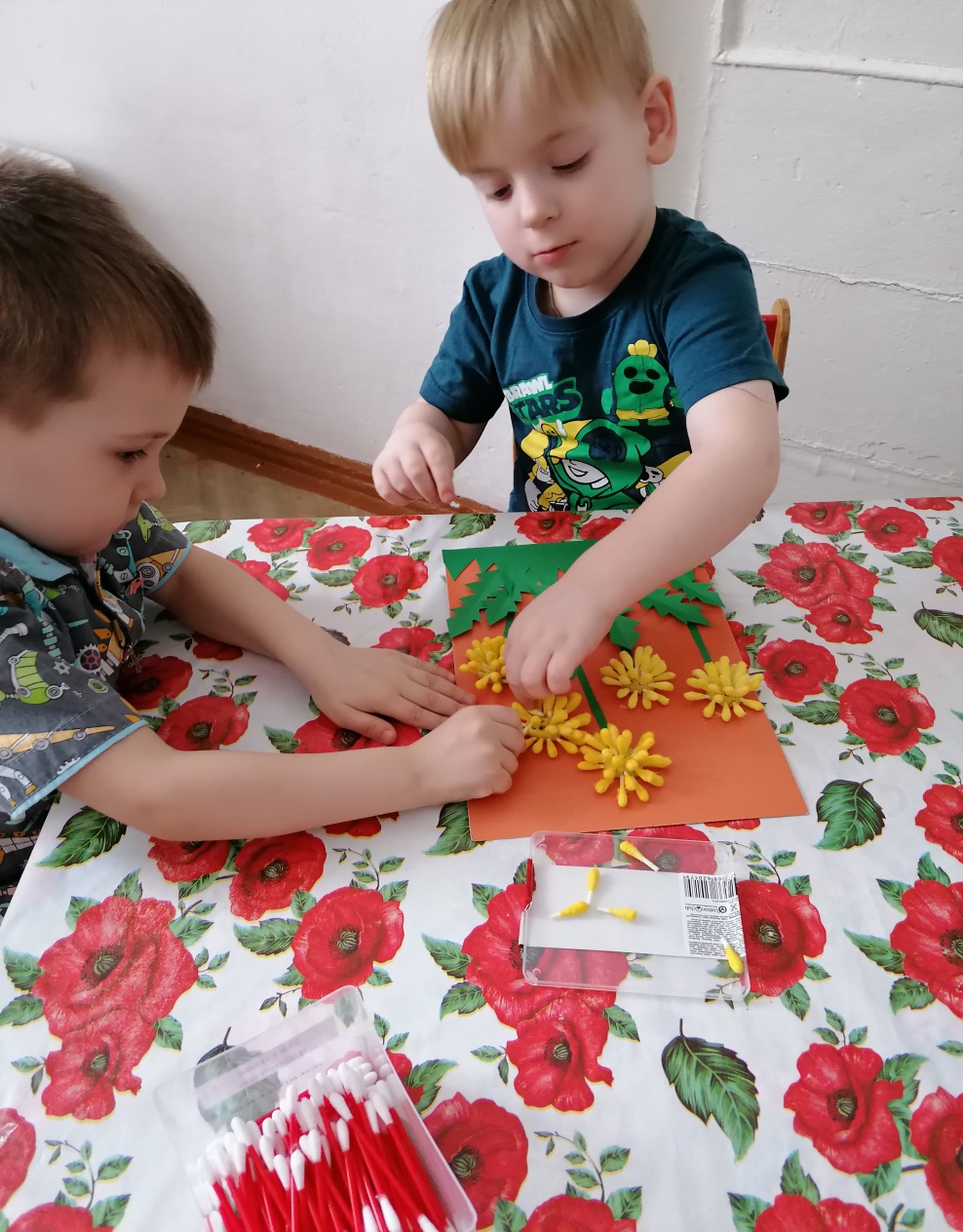 Поделка из ватных дисков «Цыплята»
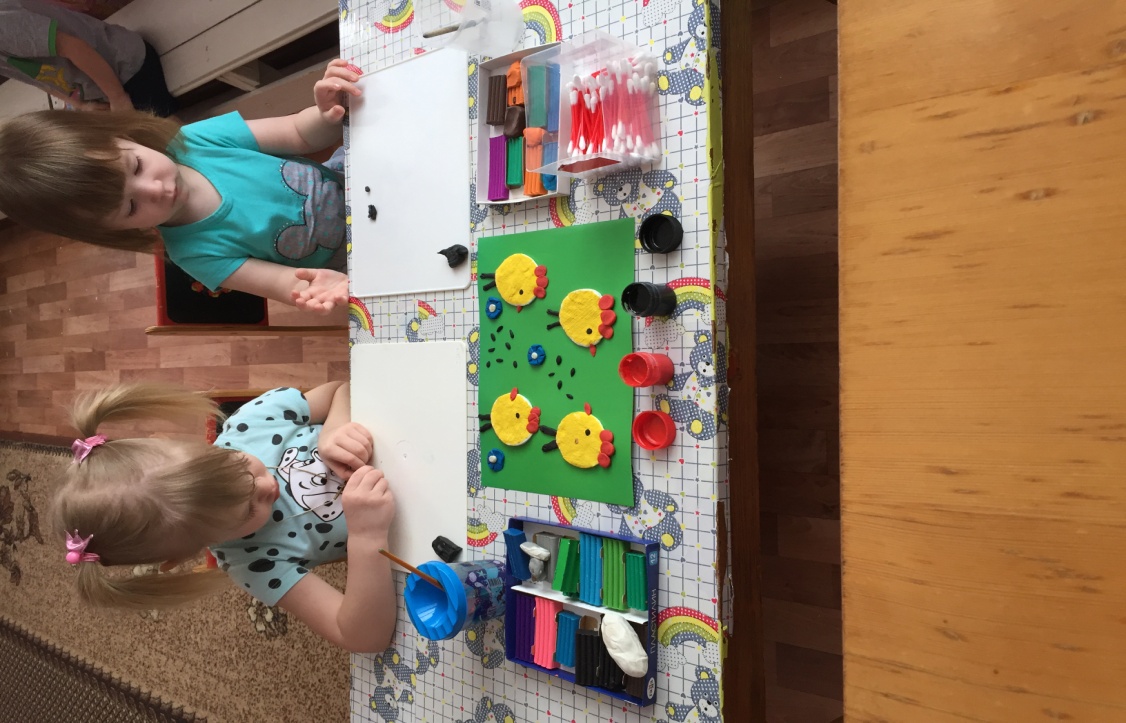 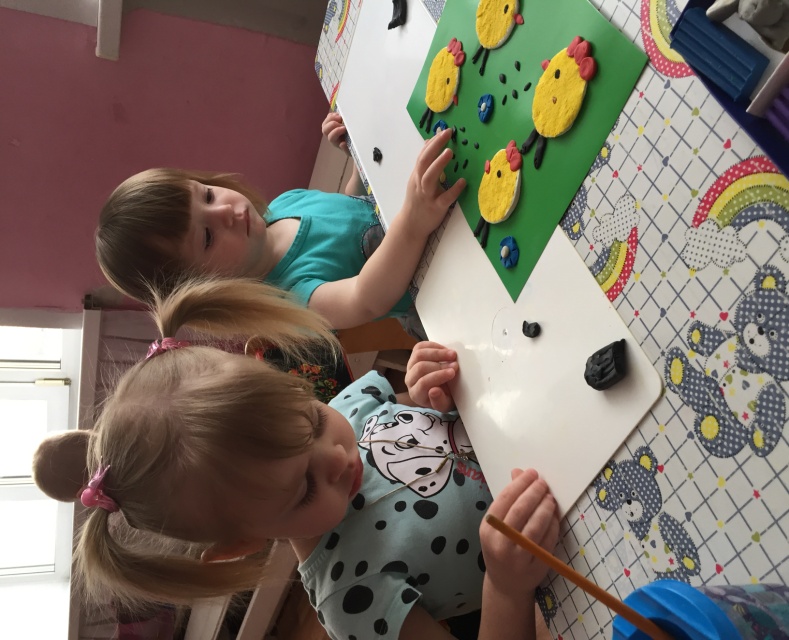 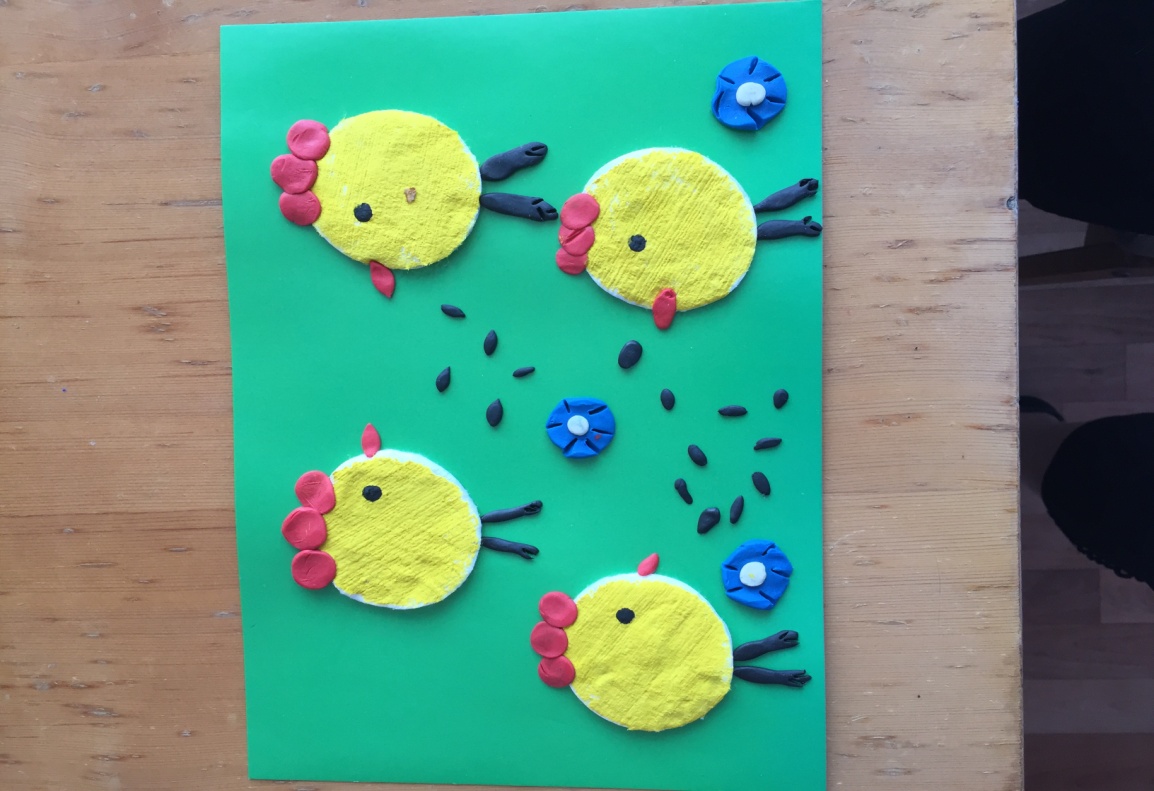 «Осеннее дерева» из ватных дисков
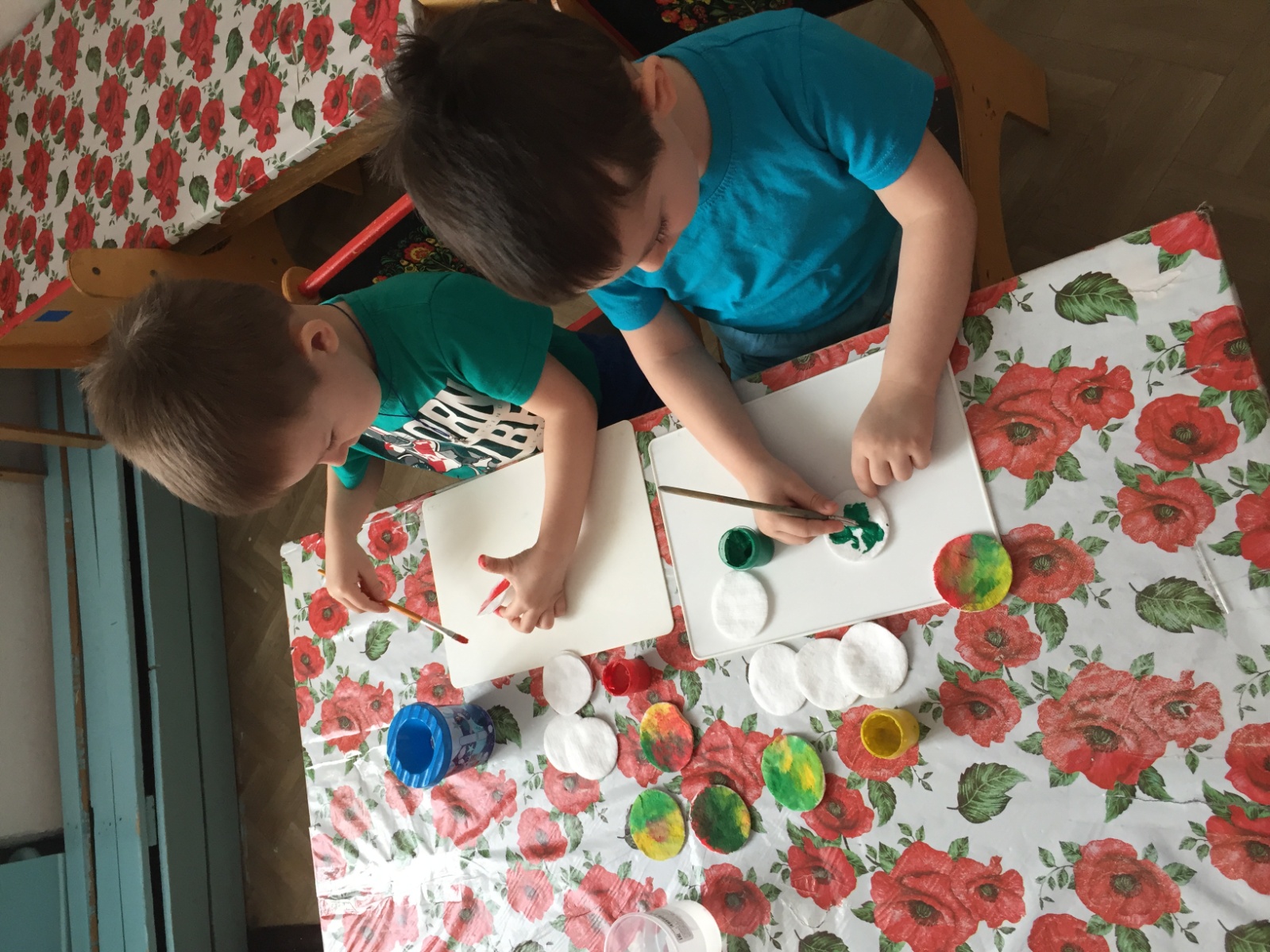 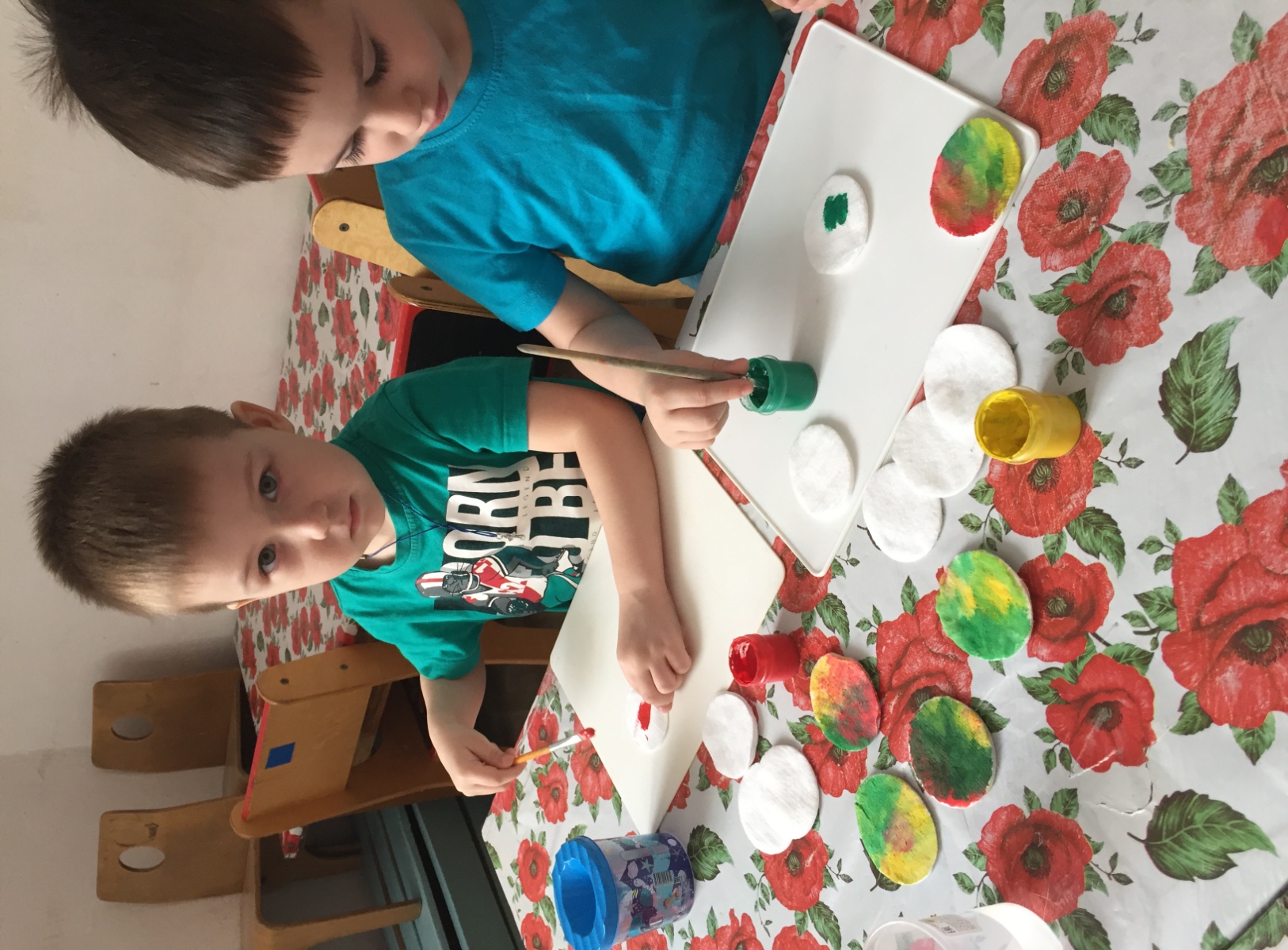 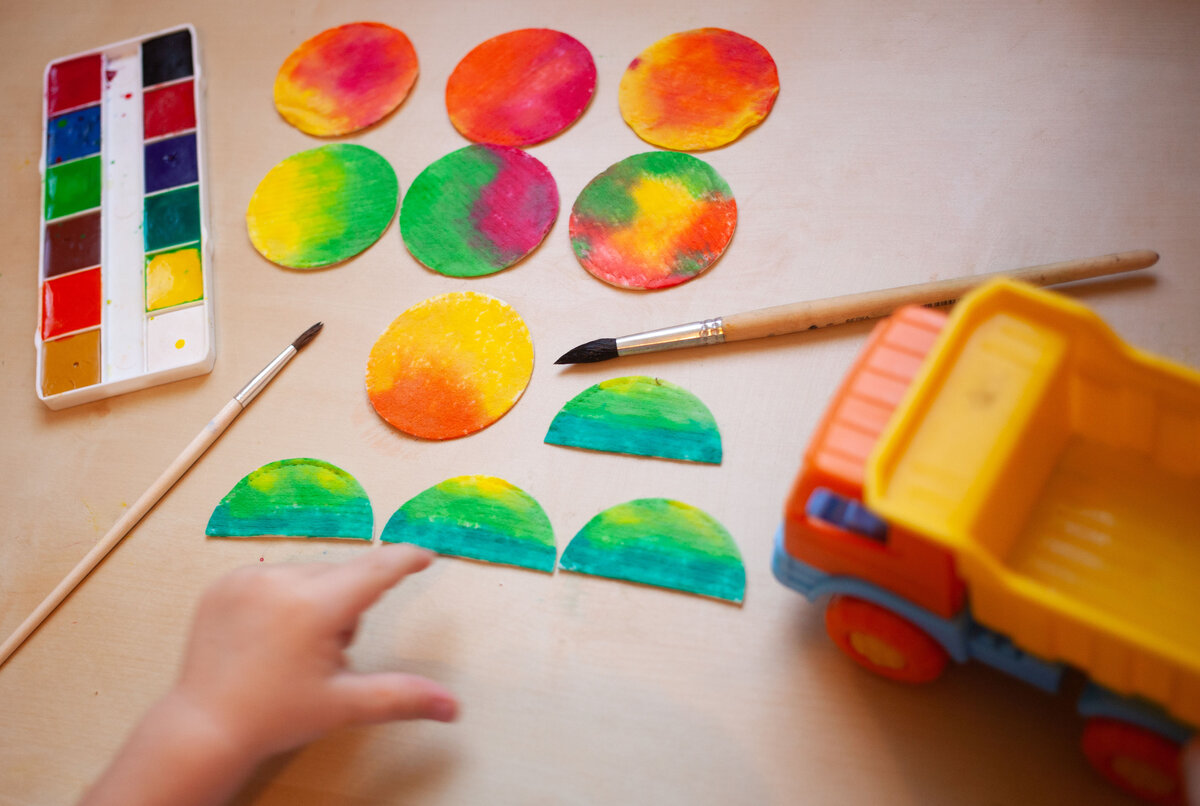 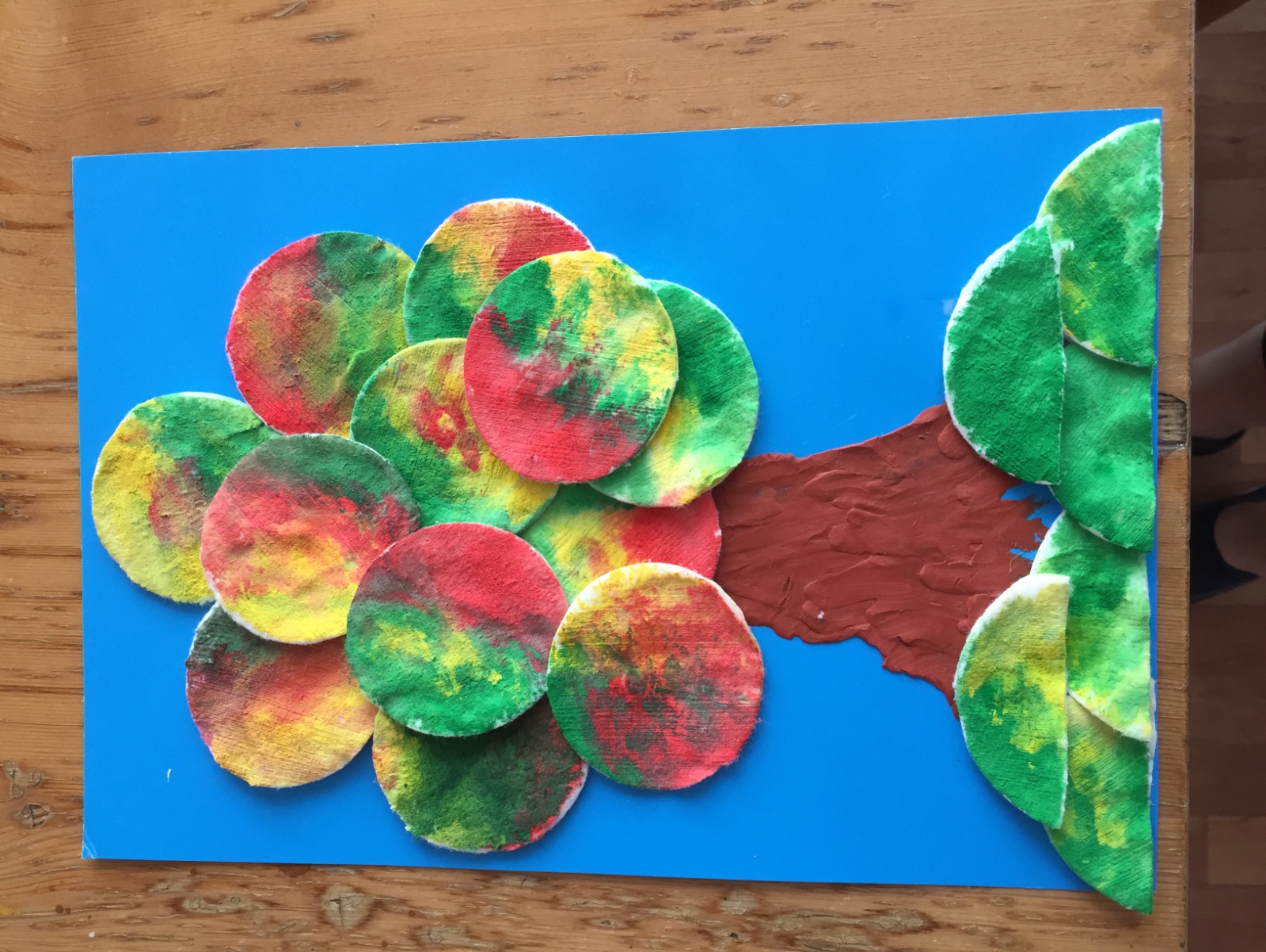 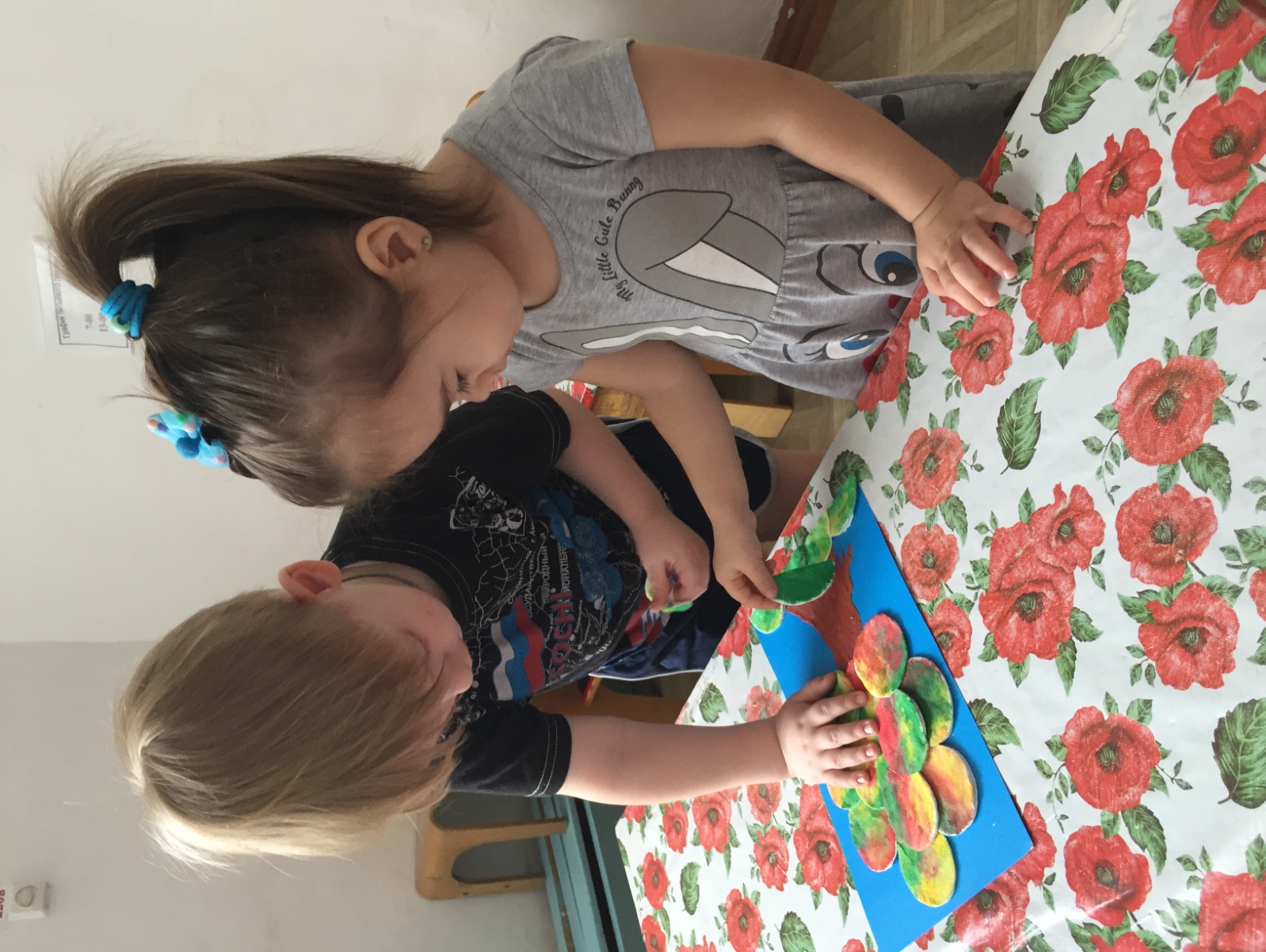 «Птичка» из ватных дисков
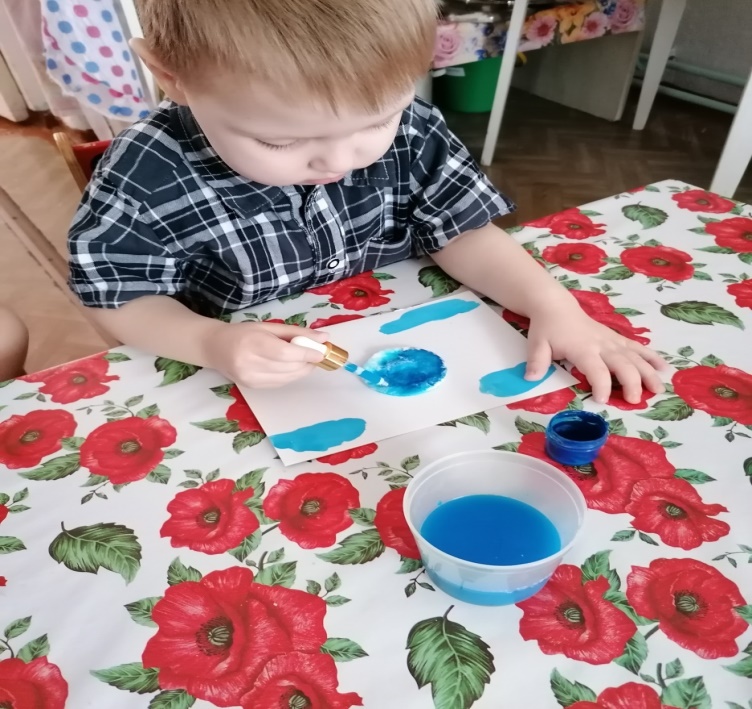 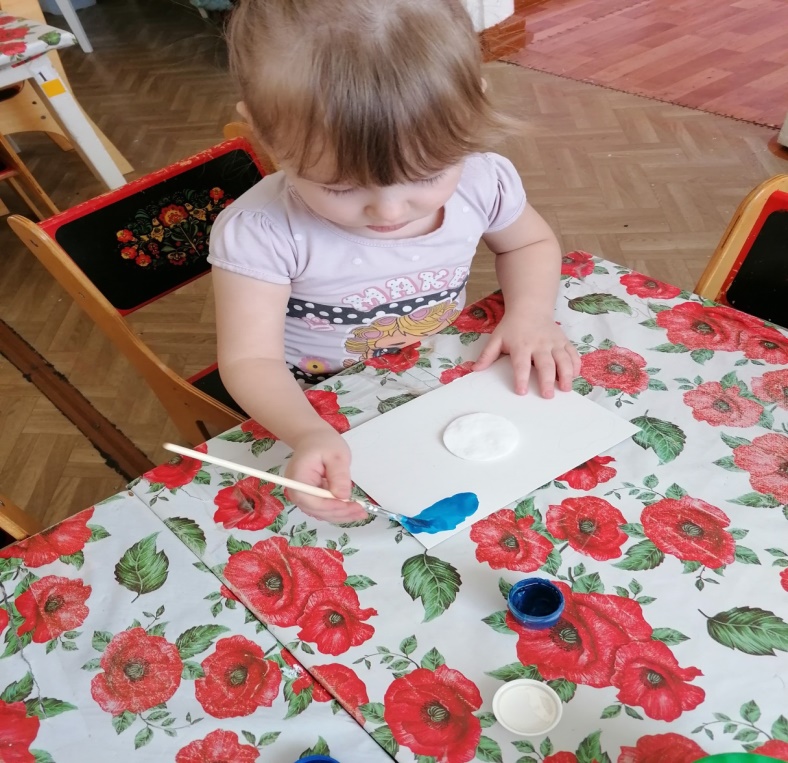 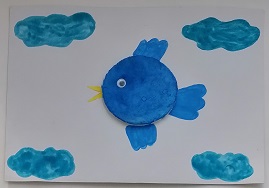 «Цветок» из ватных дисков
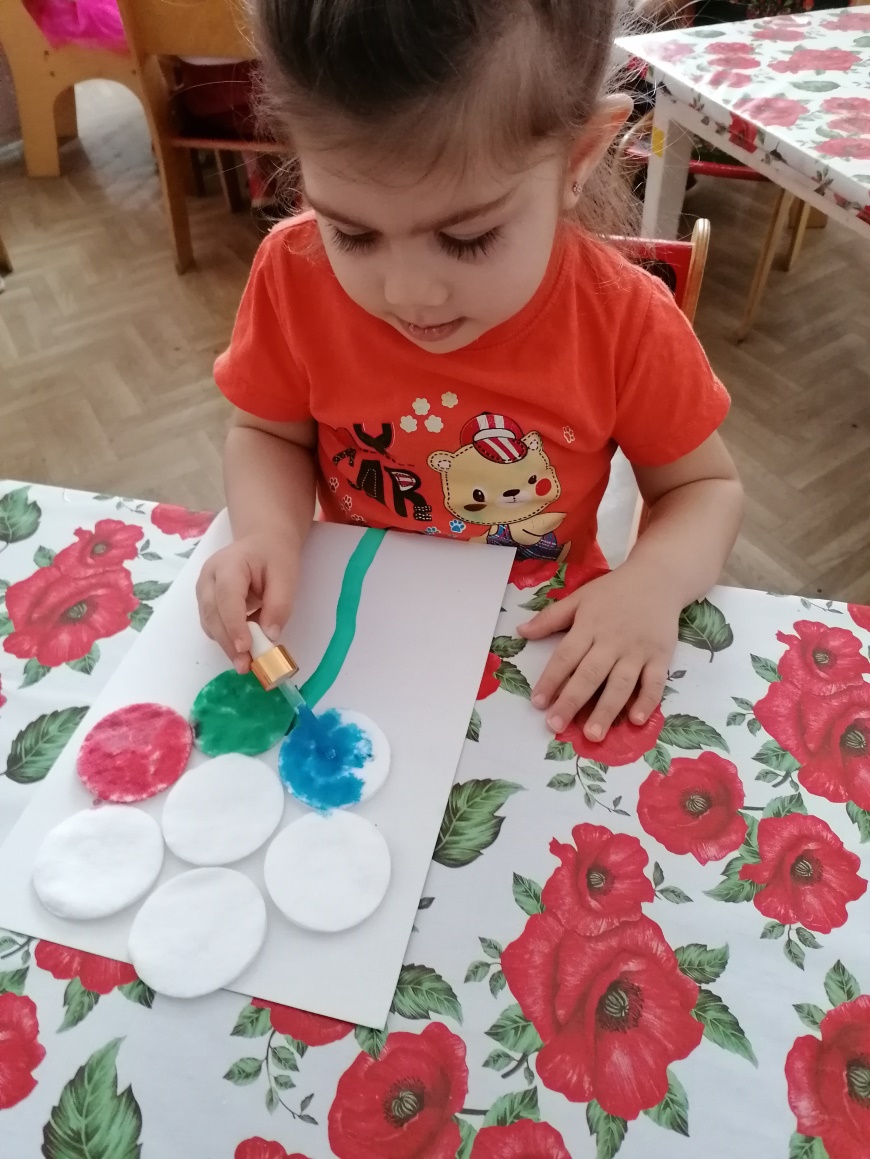 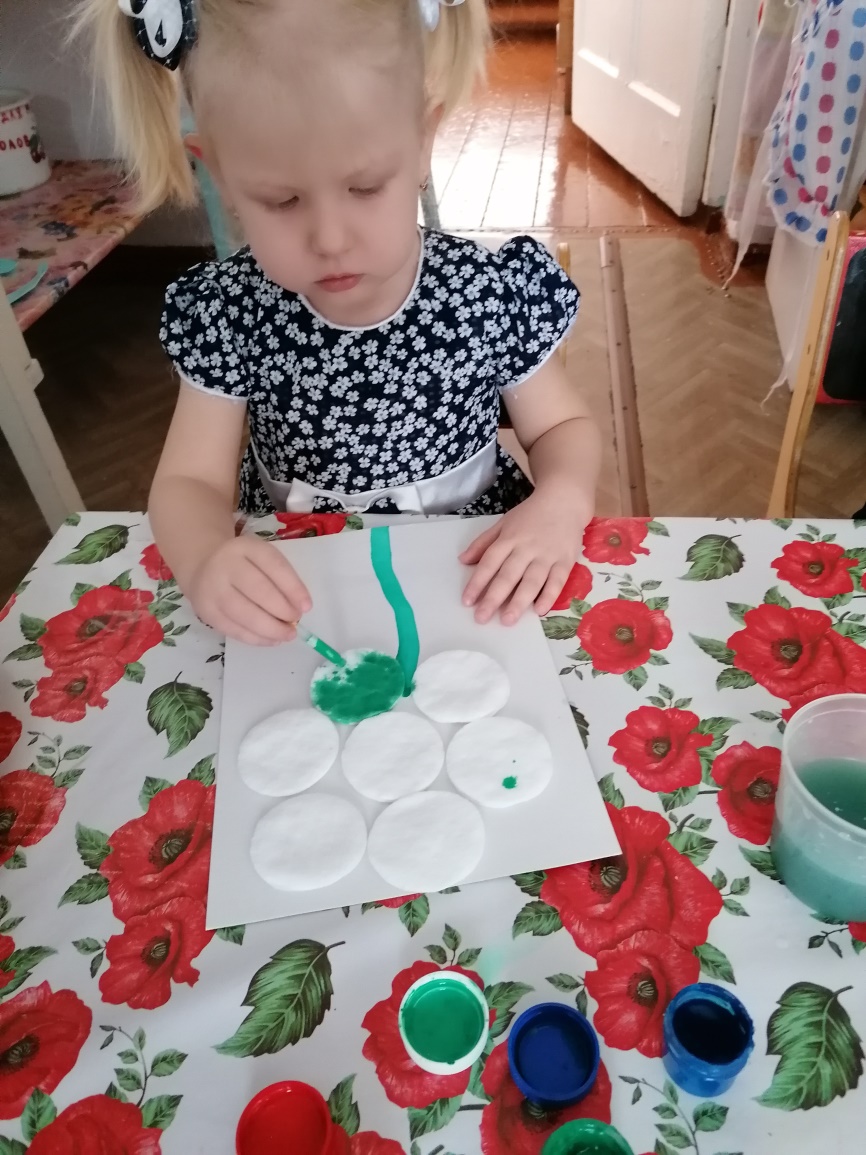 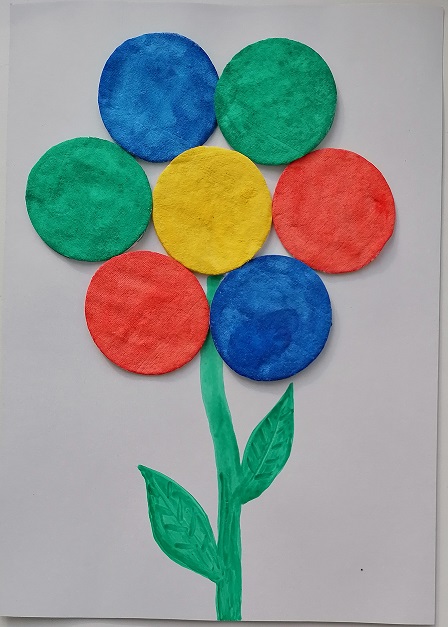 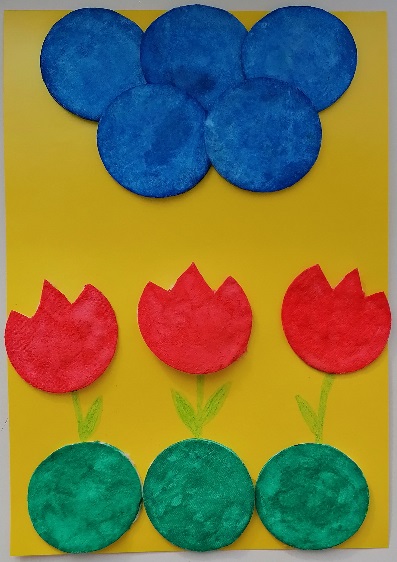 Макароны – это не только продукт питания, это еще и превосходный, доступный материал, с помощью которого можно сделать необычную и радующую глаз поделку
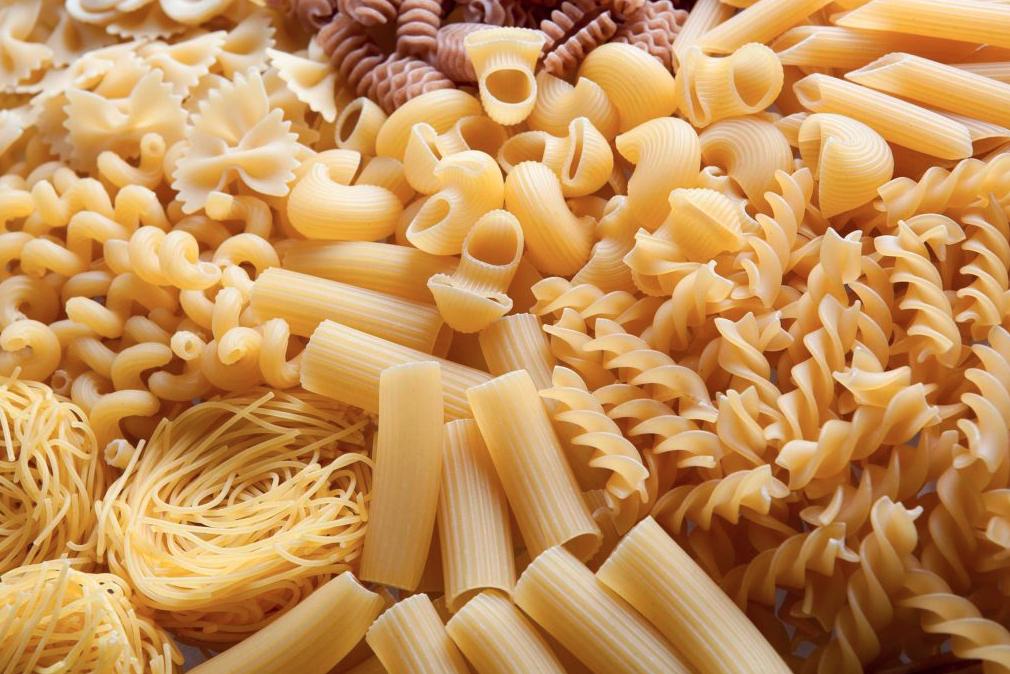 «Золотая рыбка» из макарон
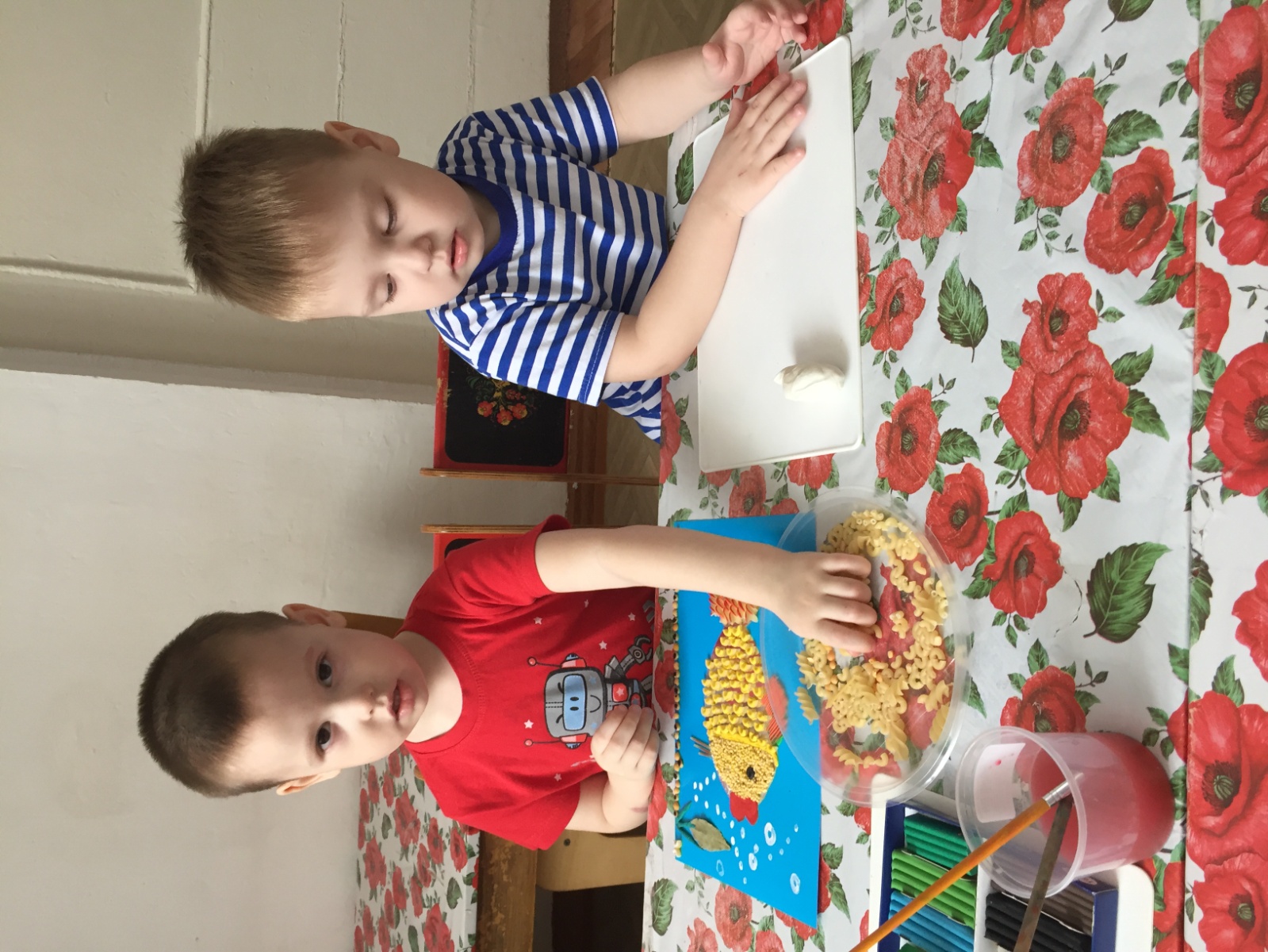 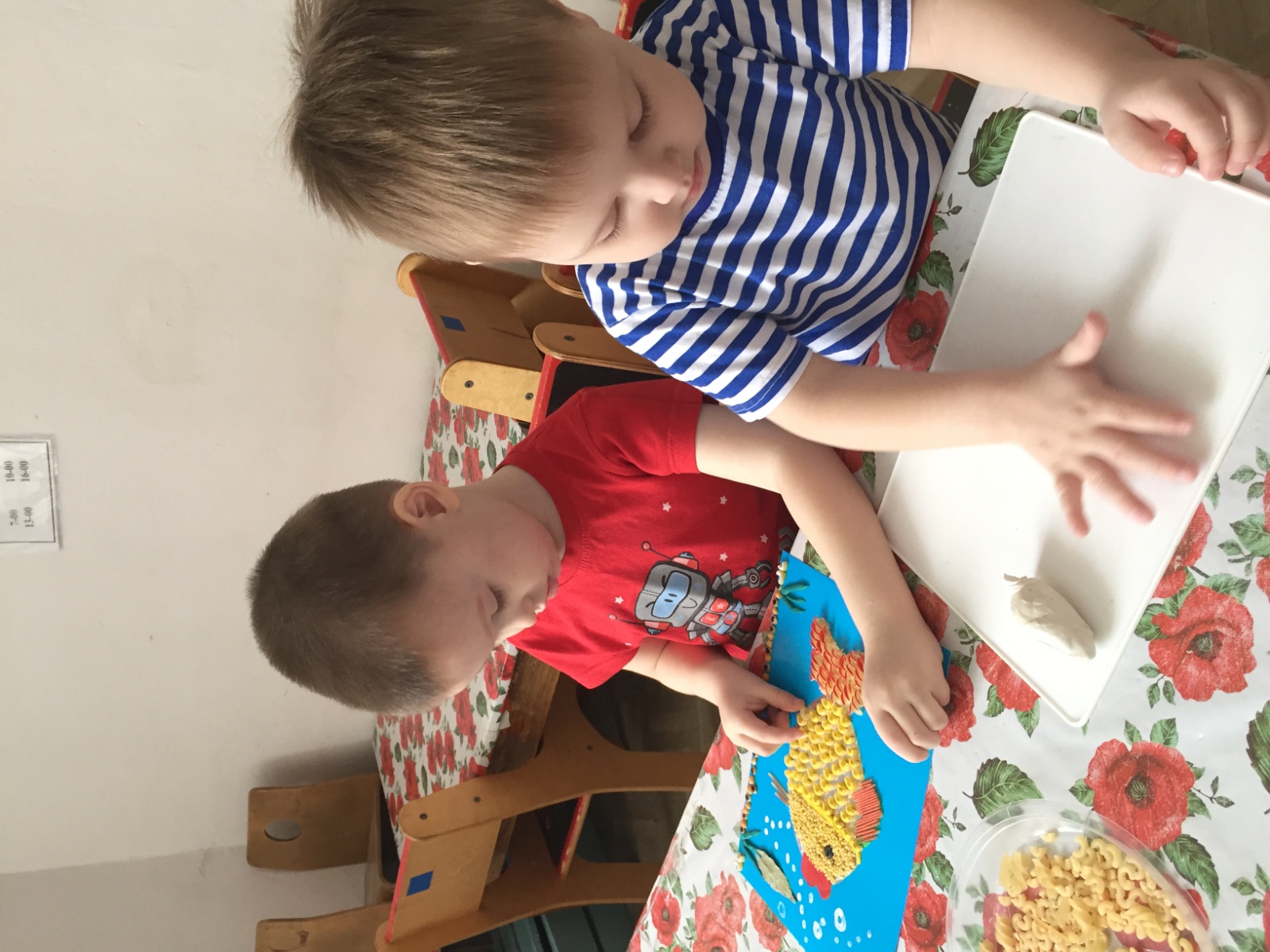 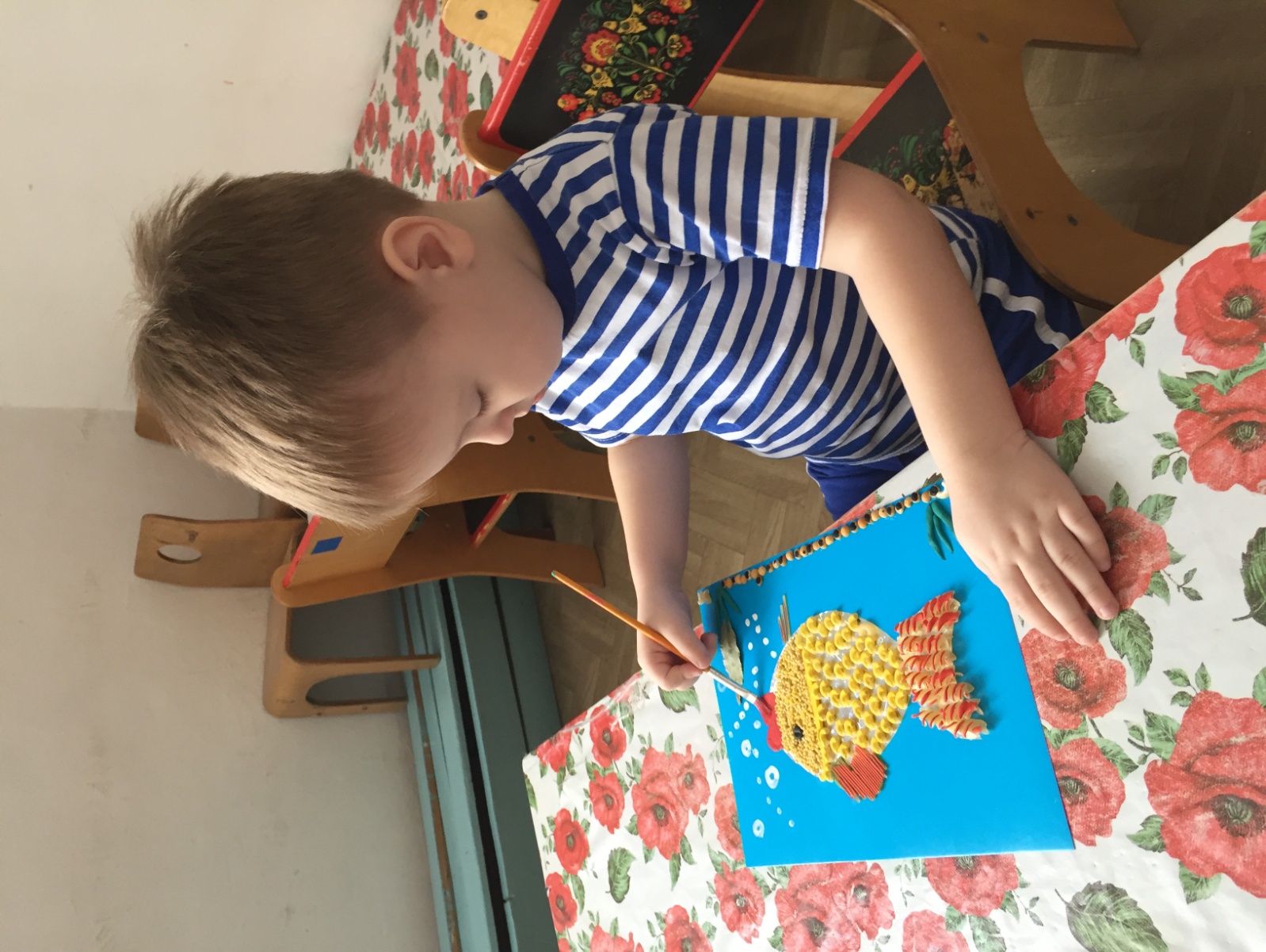 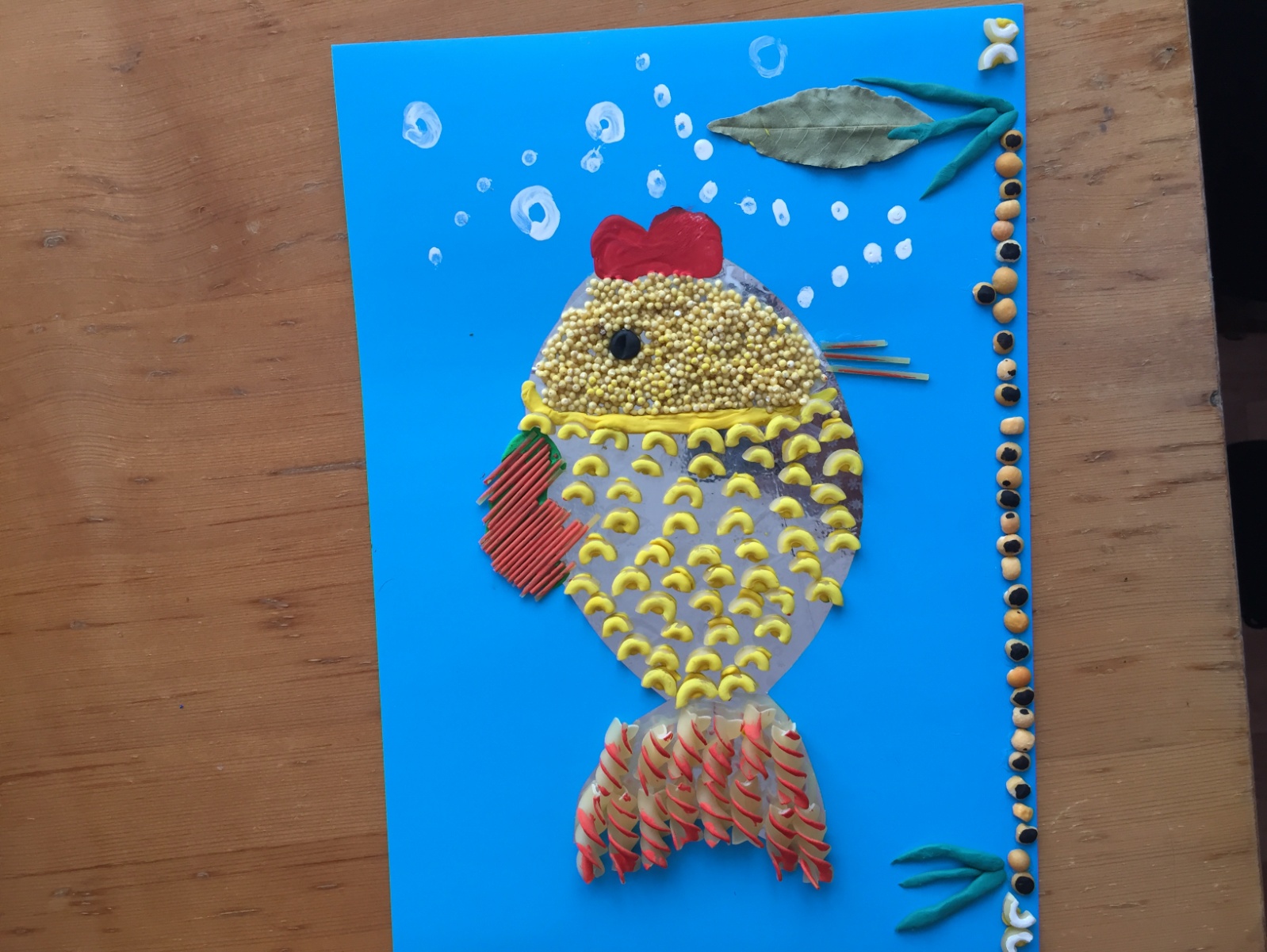 «Барашек» из макарон
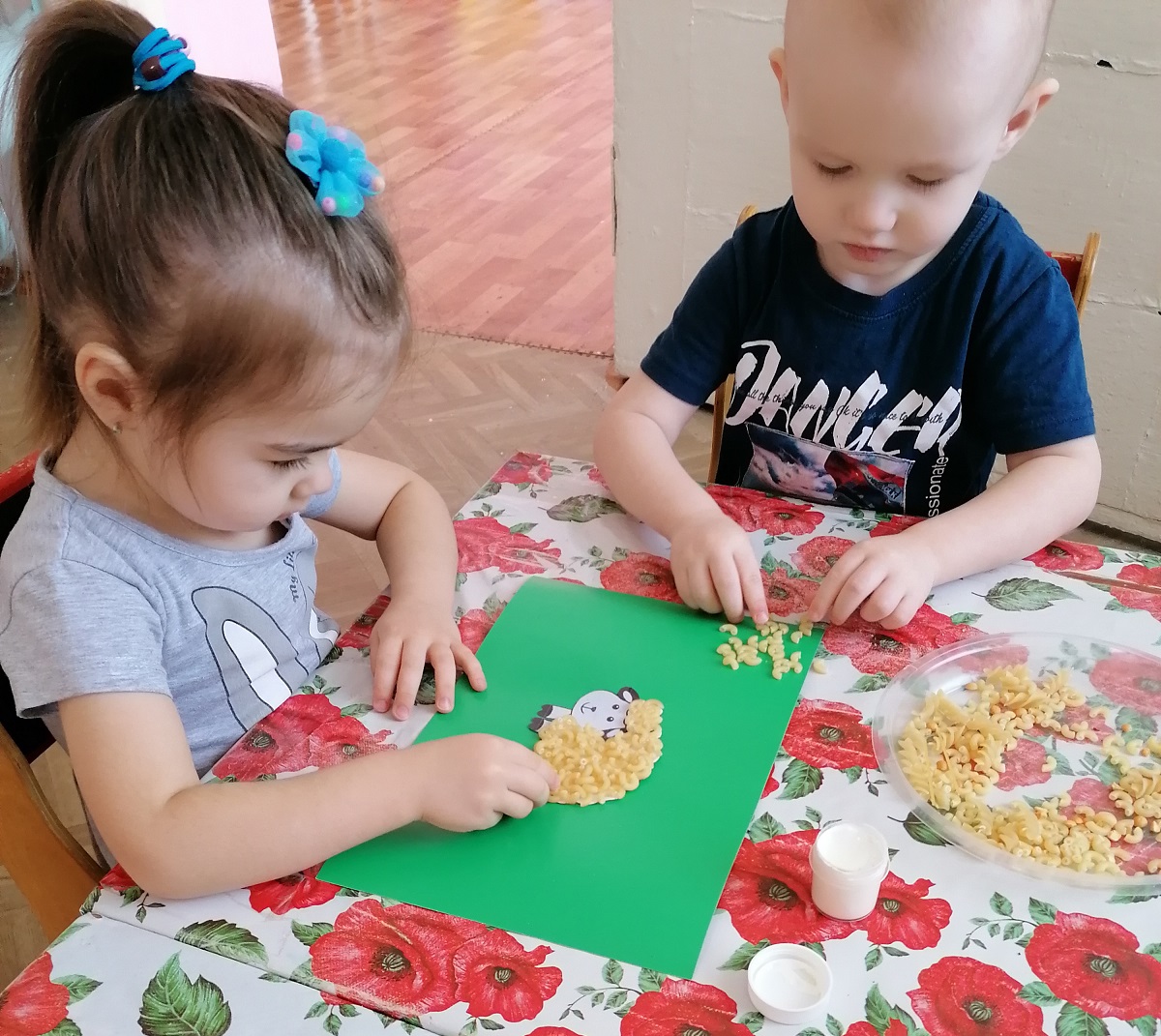 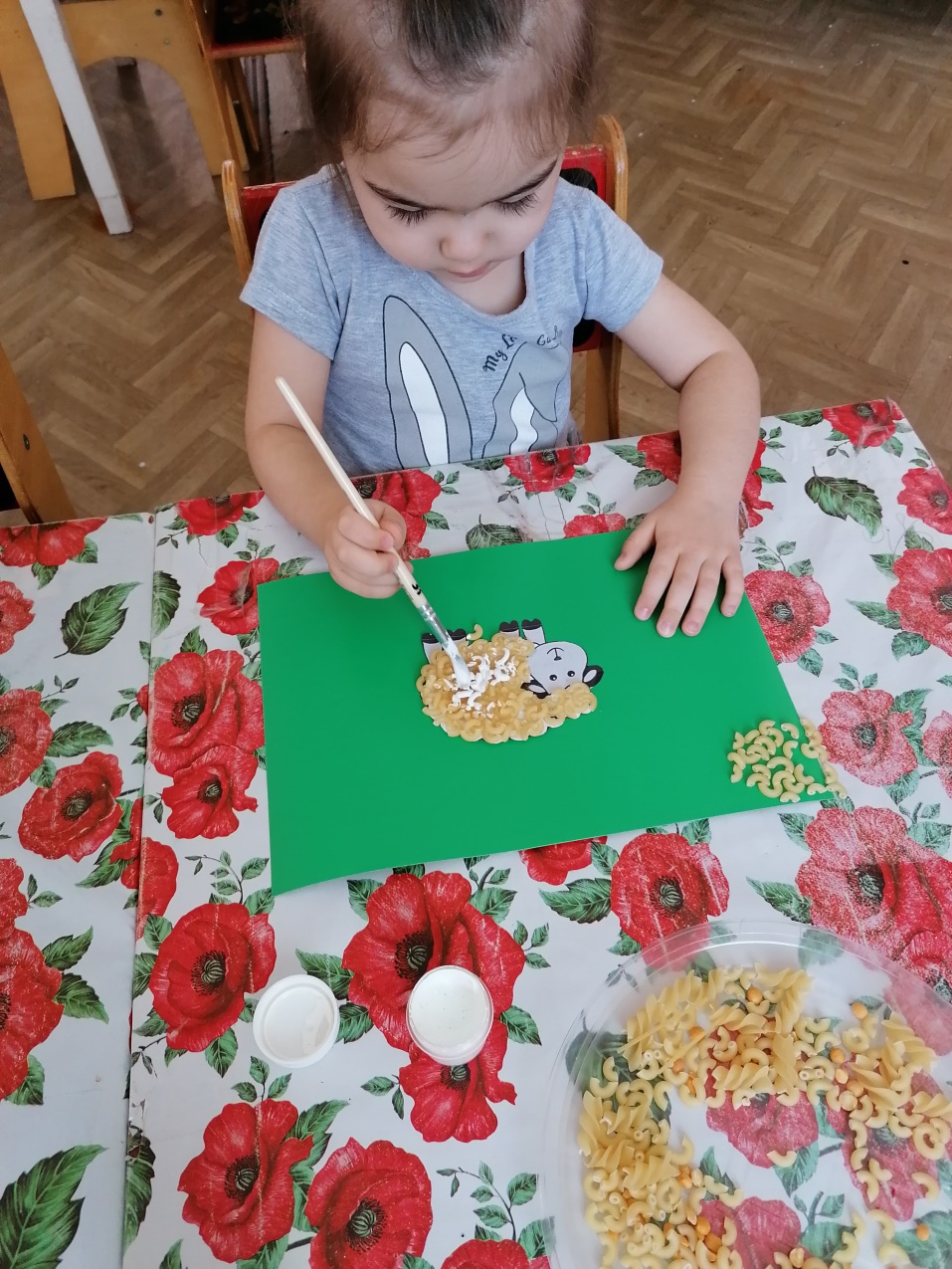 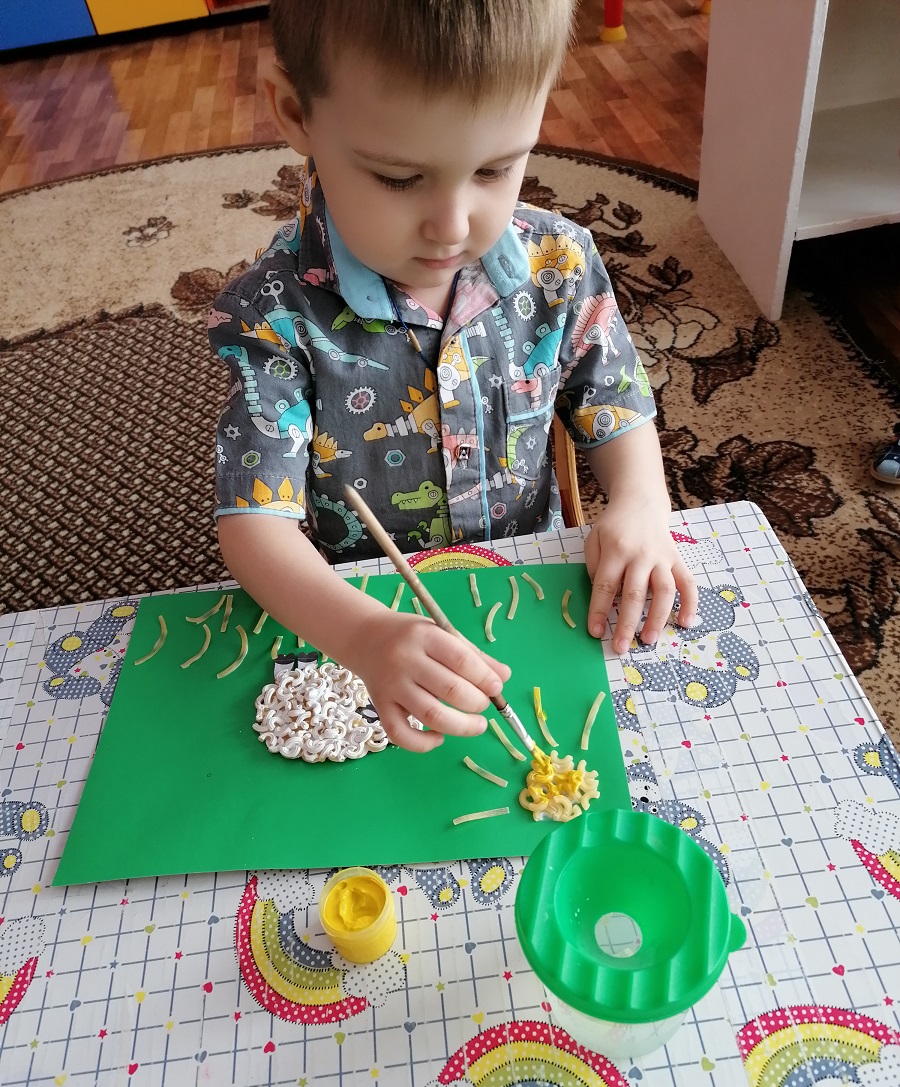 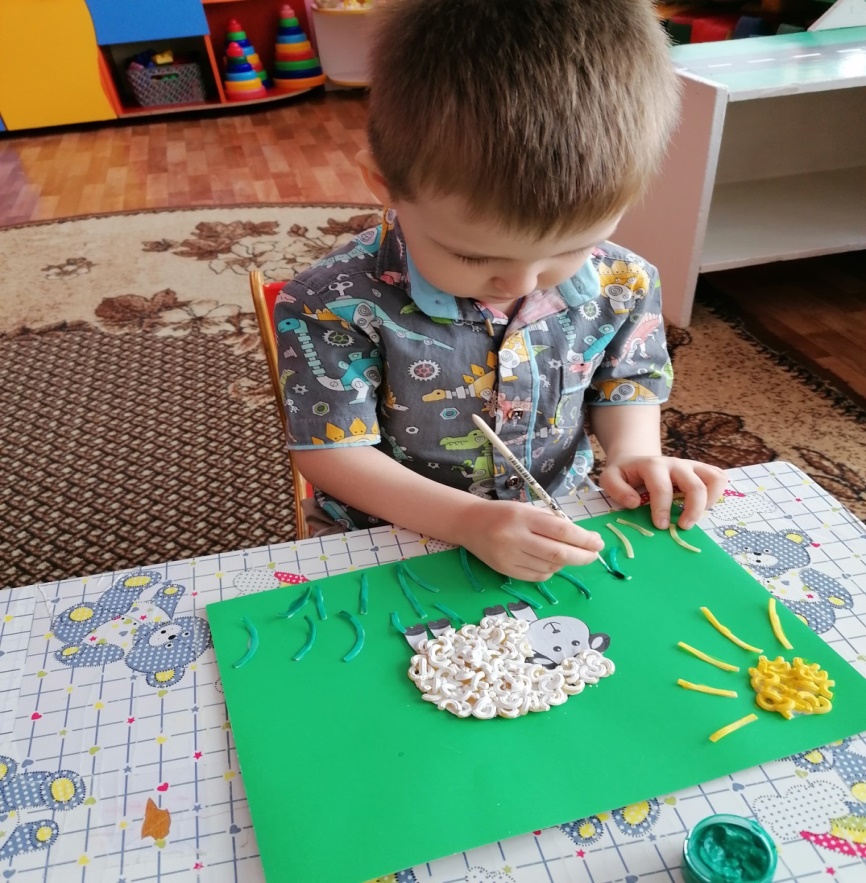 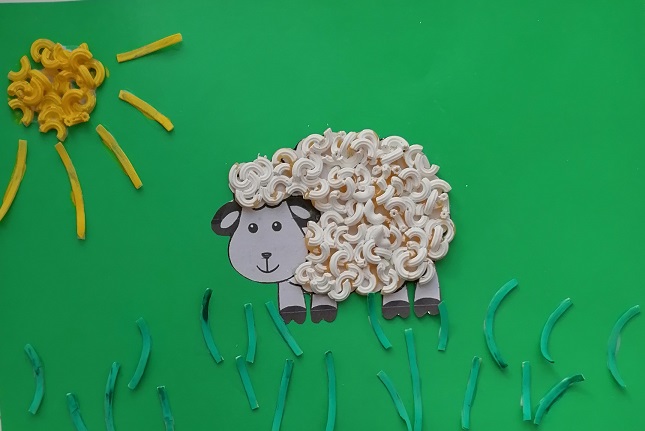 «ВЕРБА» поделка из пластилинаВесною на кусточке На гладеньком пруточке , белые цыплятки, Расселись без оглядки.
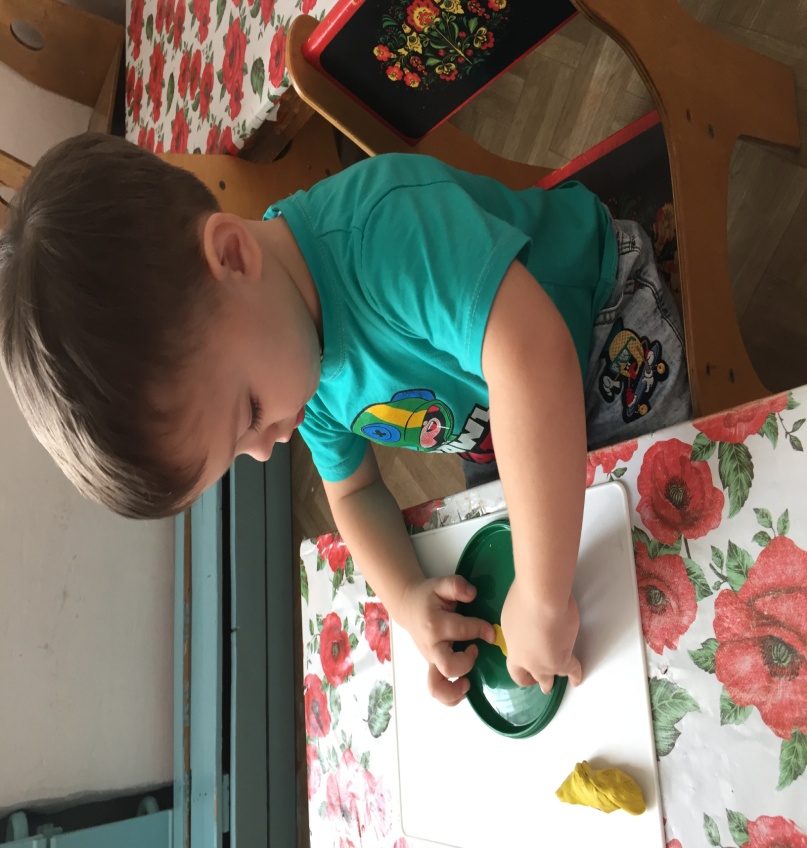 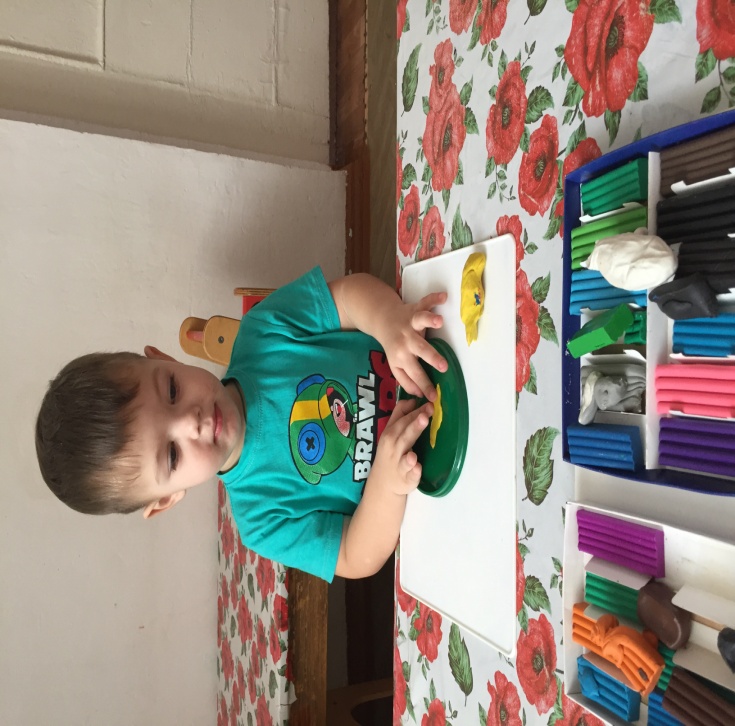 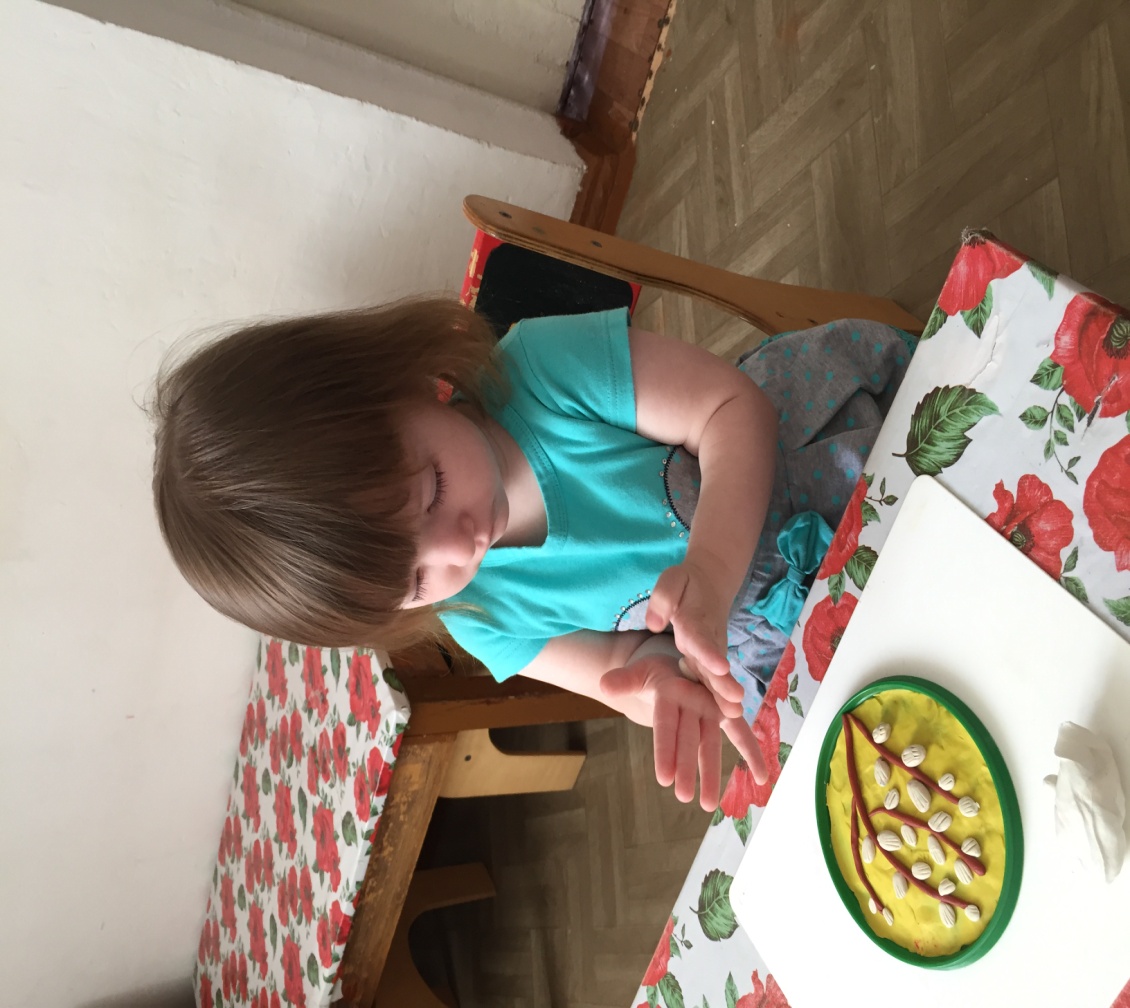 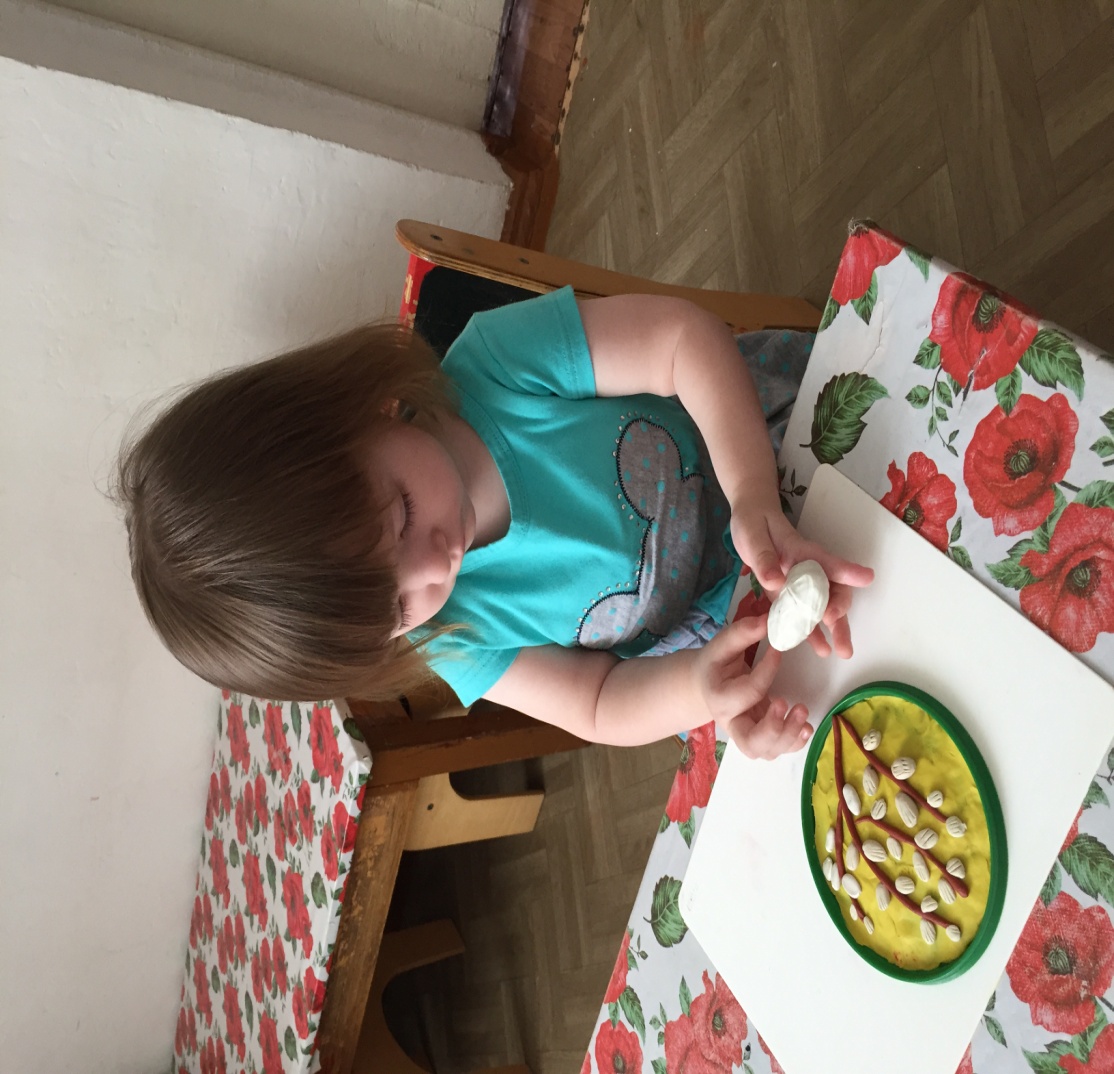 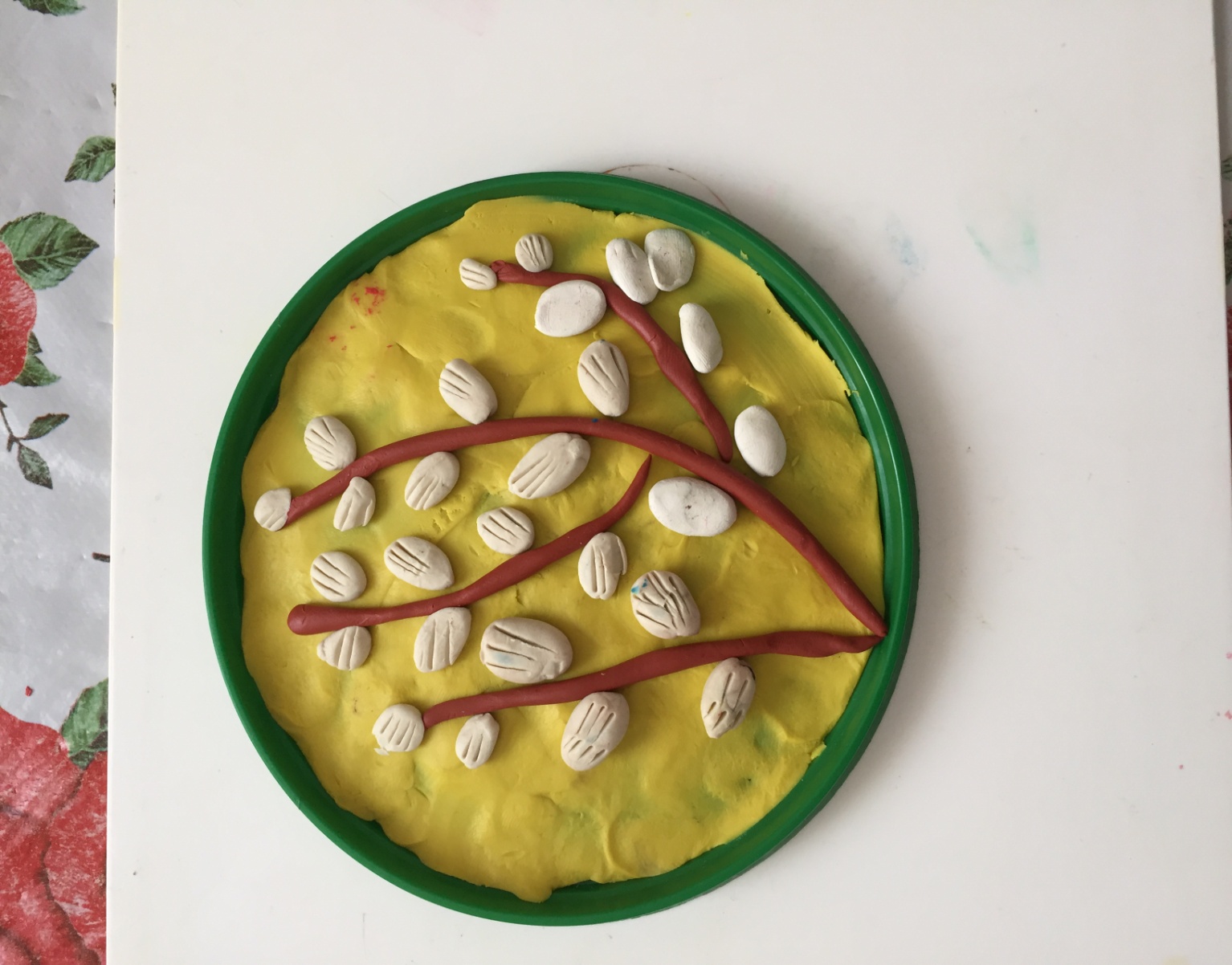 Макет «Ферма»
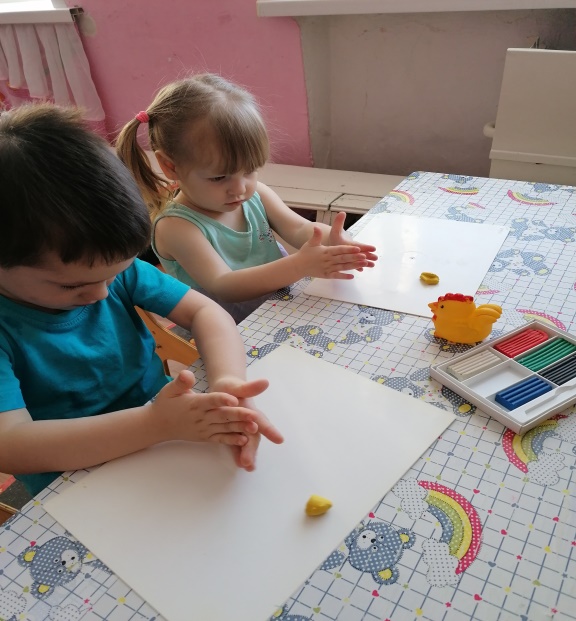 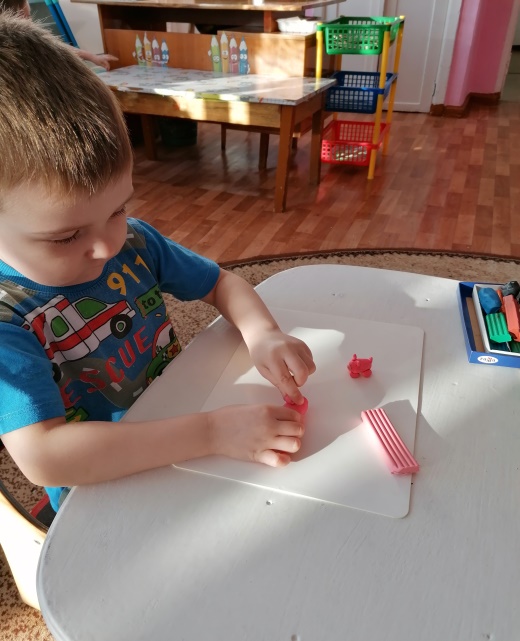 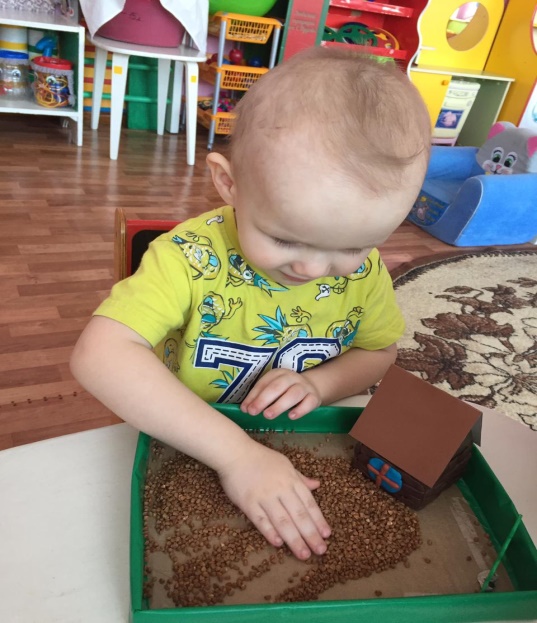 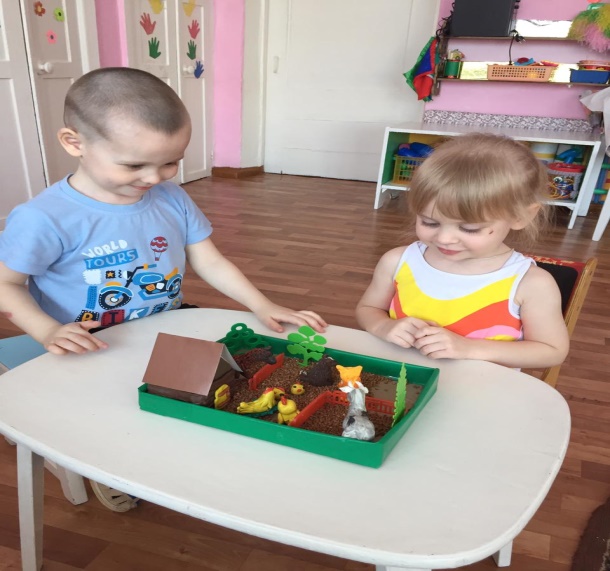 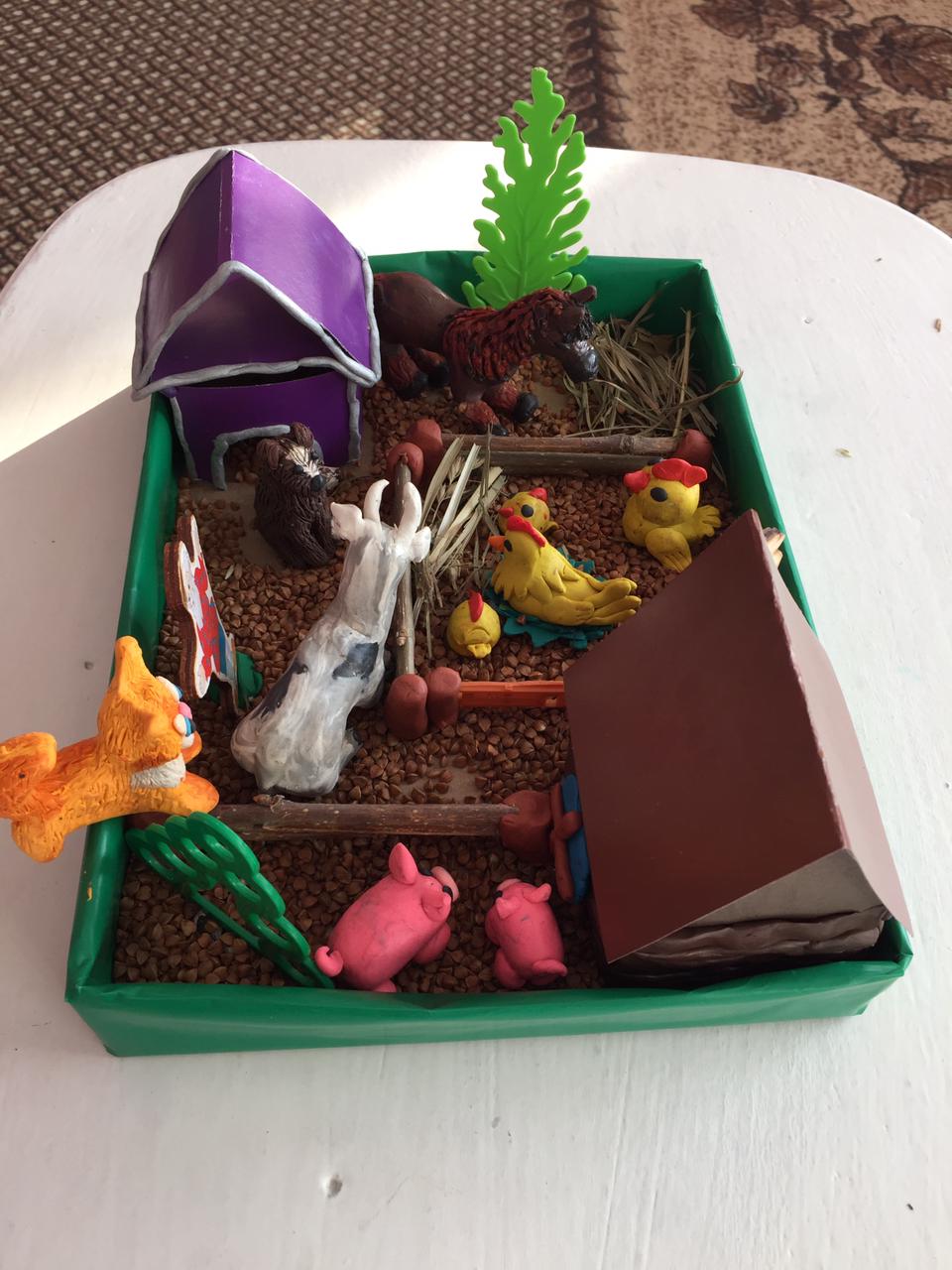 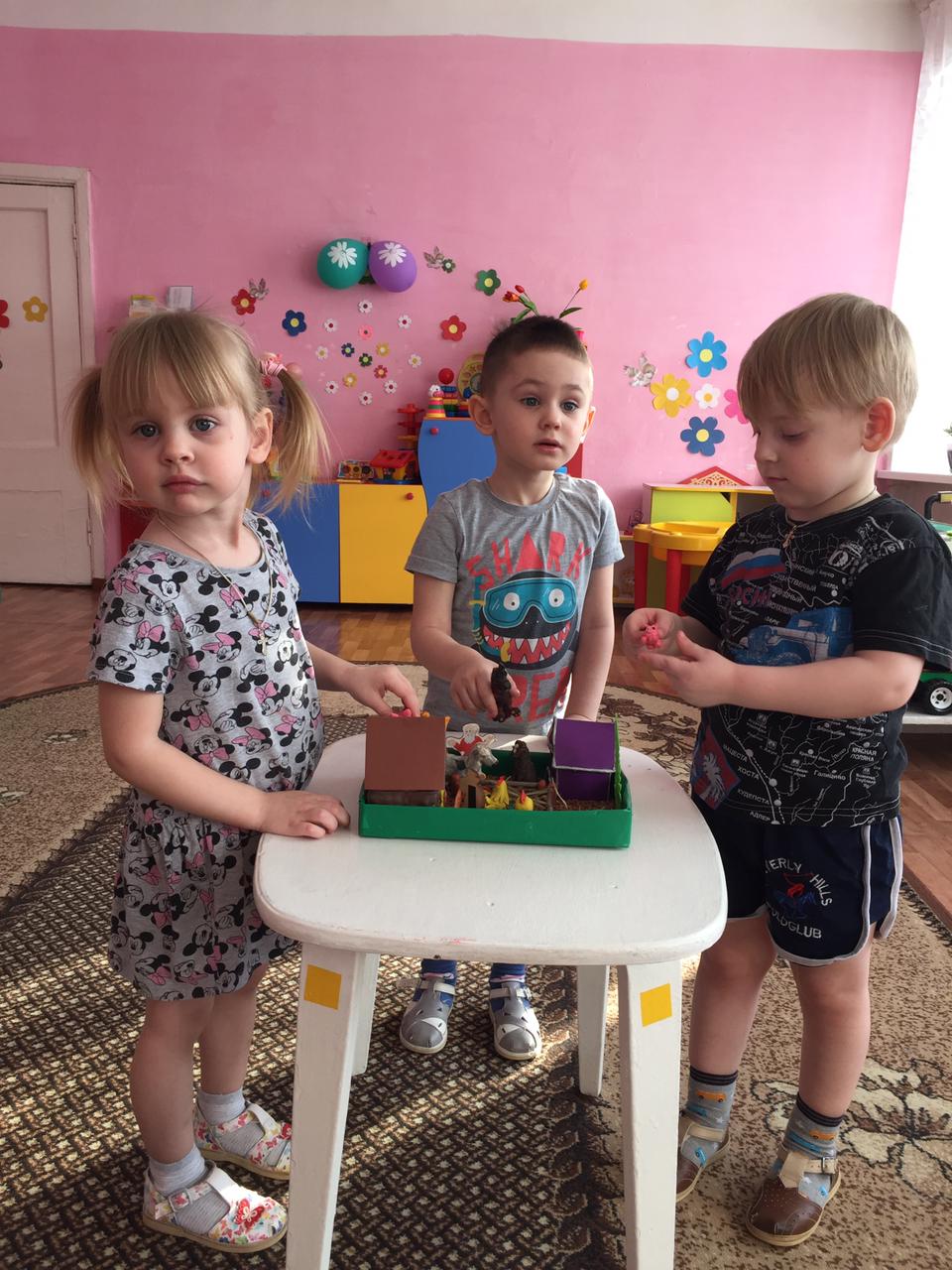 «Работа с родителями»
Цель:
Привлечение родителей к совместному творчеству с детьми.
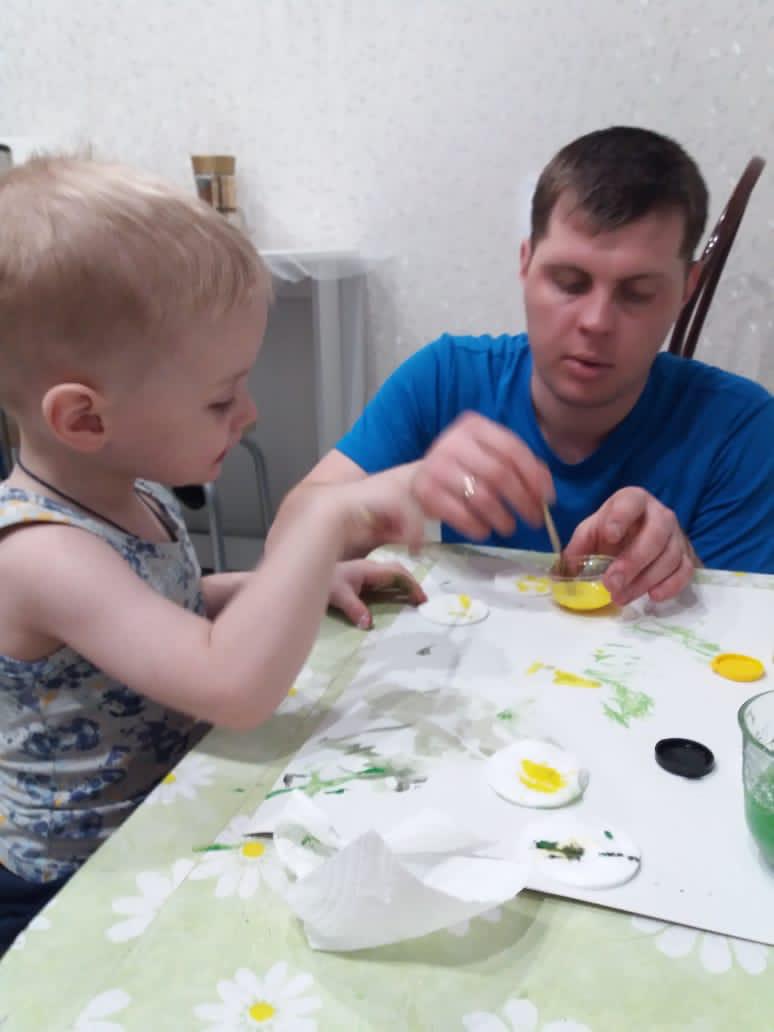 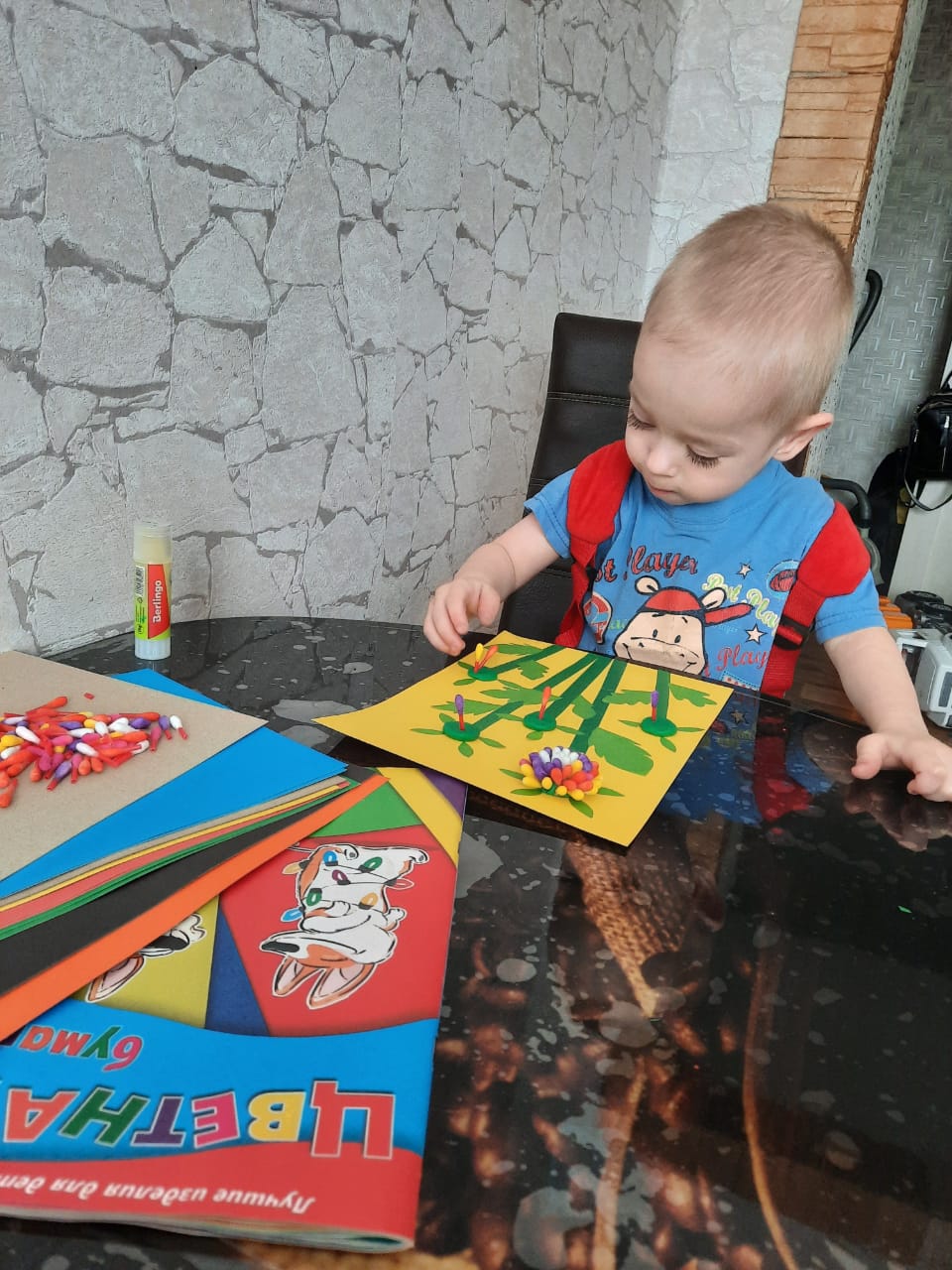 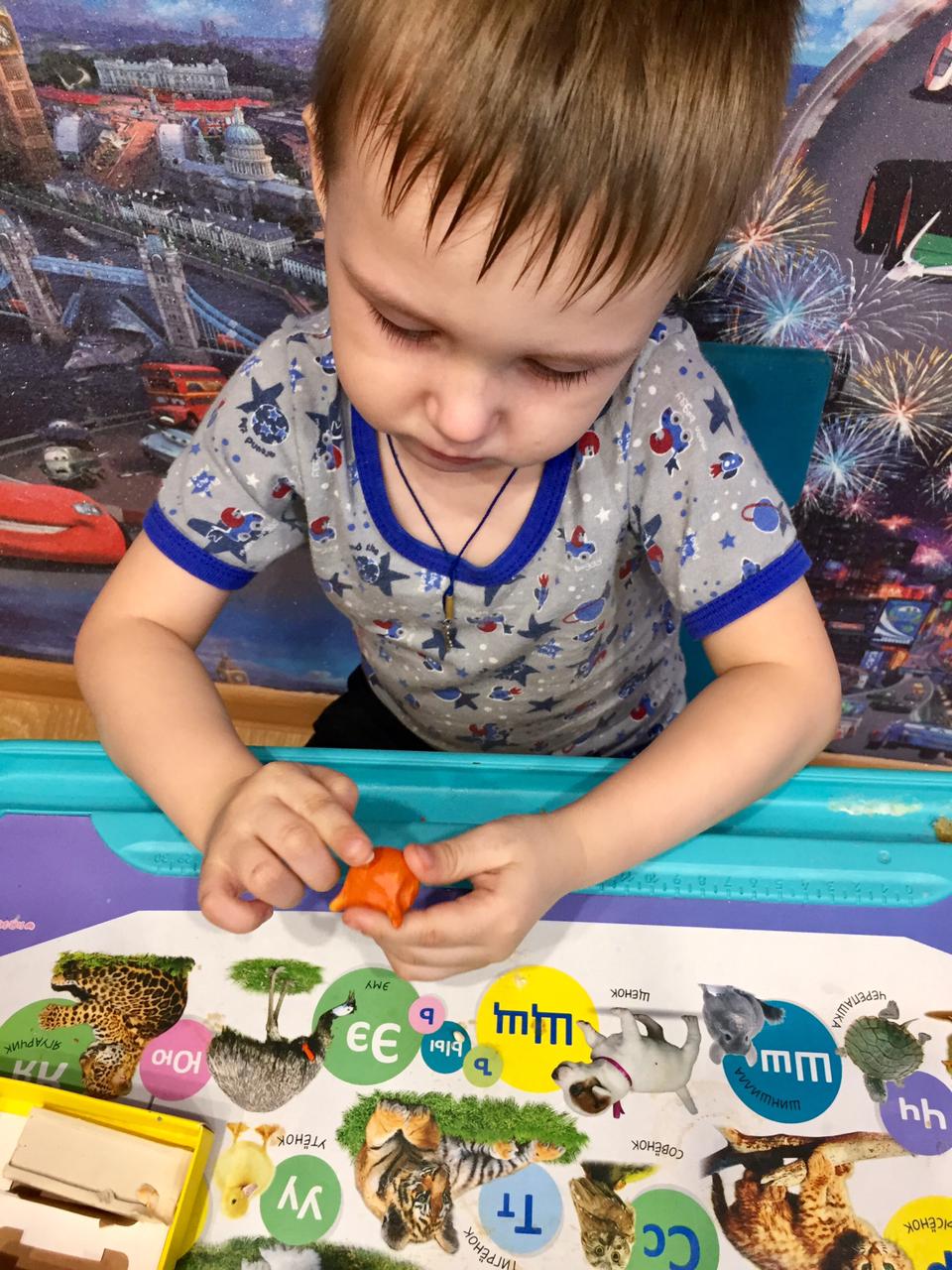 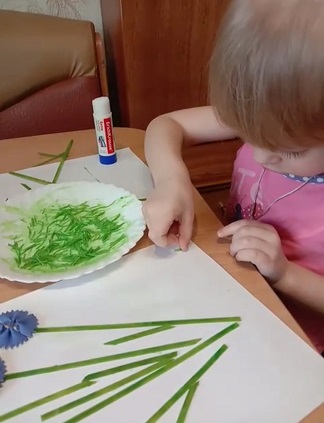 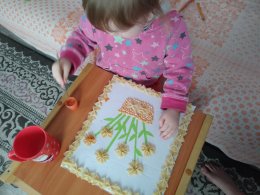 Заключение
Уметь творить своими руками – это здорово! 
Сначала придумываешь изделие, выбираешь материалы, затем начинаешь творить. А когда получается готовая вещь, то испытываешь чувство радости и удовлетворения, особенно, когда твое «произведение» нравится другим.
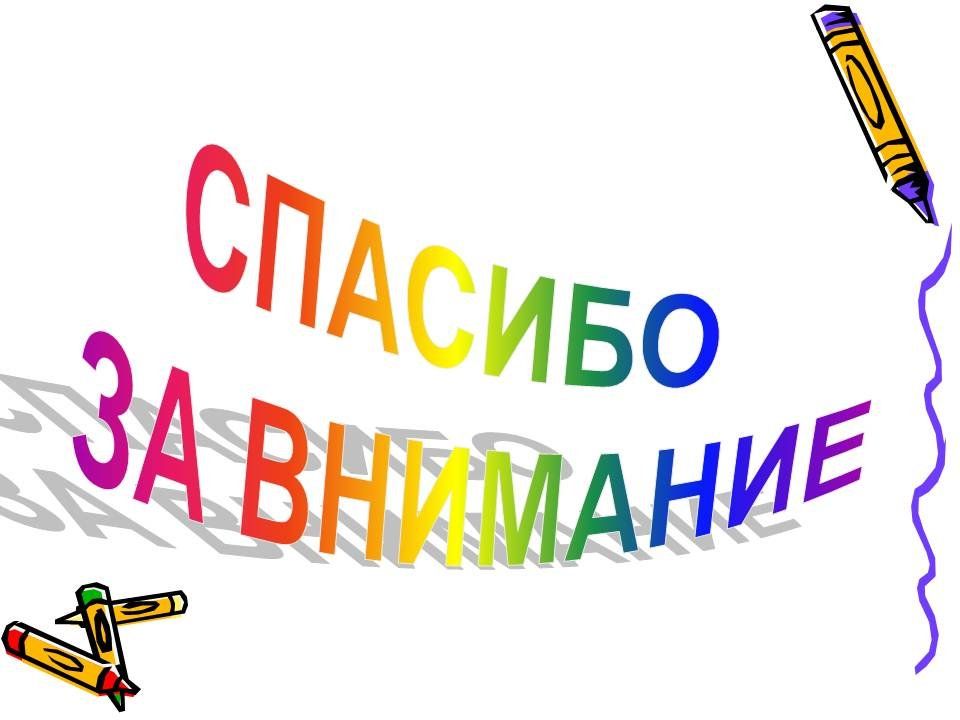